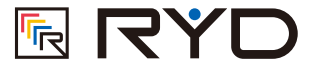 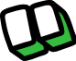 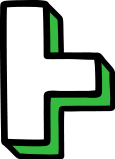 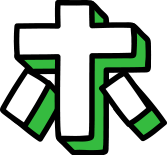 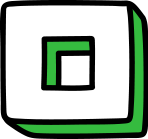 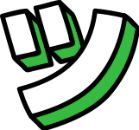 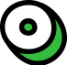 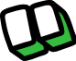 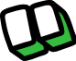 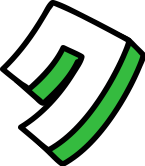 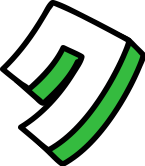 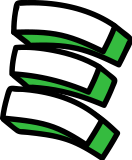 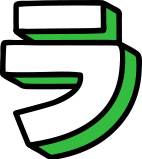 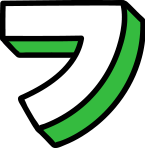 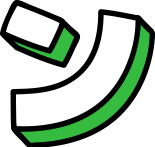 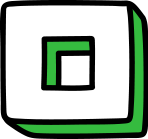 だい
かい
第6回　リモコンでシューティングゲームをしよう
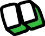 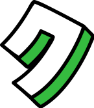 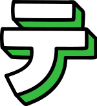 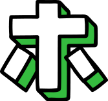 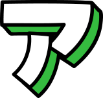 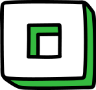 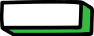 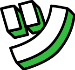 もくじ
目次
本日のミッション！
ロボットを組み立てよう！
プログラミングの準備
ロボットを動かそう！
ステップアップ！
チャレンジ！
ほんじつ
く
た
じゅんび
うご
ほんじつ
本日のミッション！
かだい
課題をクリアしよう！
ミッション：リモコンでシューティングゲームをしよう
リモコンで赤外線フォトリフレクタをねらおう！
当たったらロボットが反応するようにプログラムを作ろう！
せきがいせん
あ
はんのう
つく
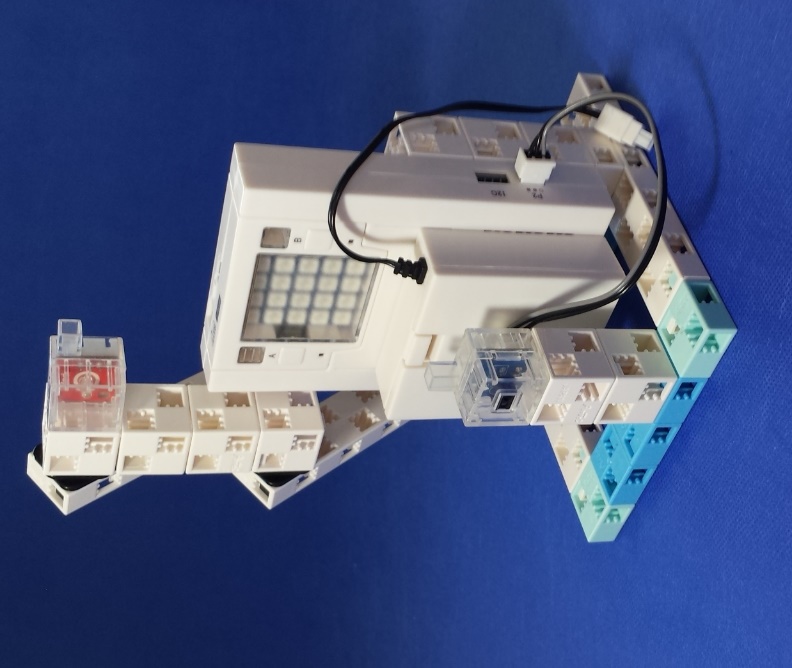 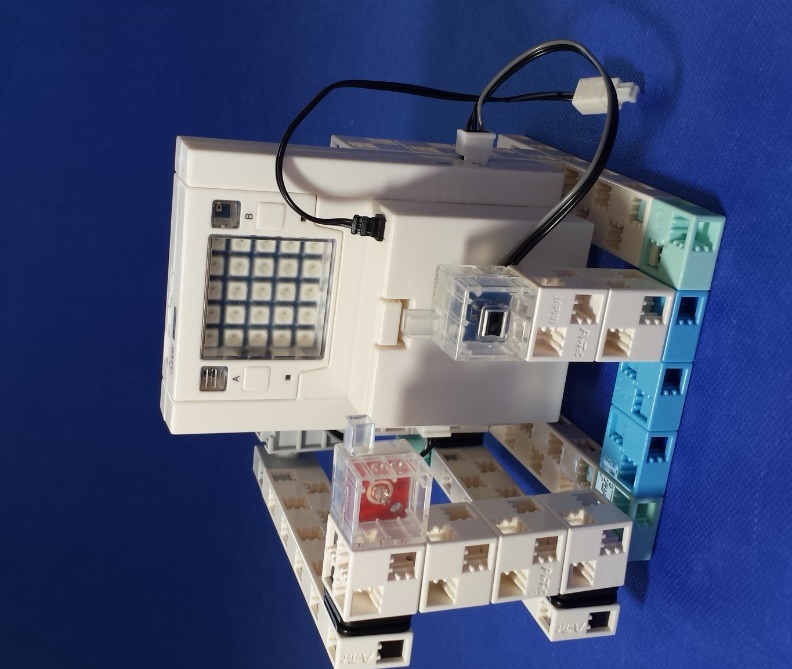 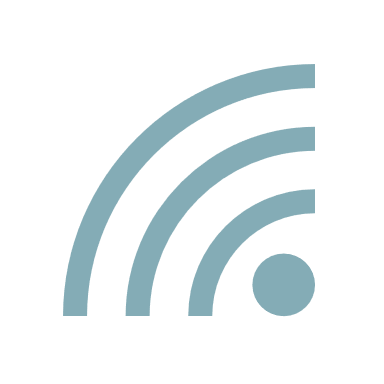 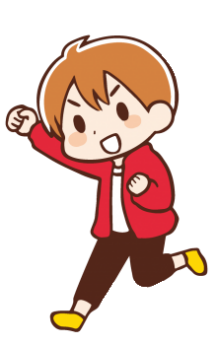 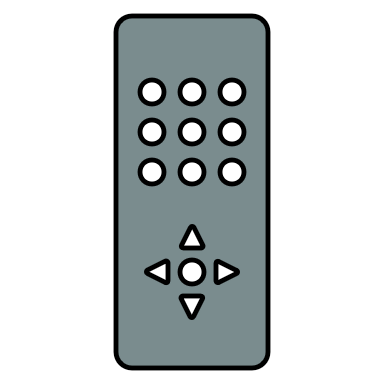 せきがいせん
め
み
ひかり
でんじは
赤外線とは、目に見えない光（電磁波）のことだよ。
リモコンのボタンを押すと赤外線が出るよ。
電化製品はこの仕組みをつかうことで、離れたところから操作できるよ。
お
せきがいせん
で
でんかせいひん
しく
はな
そうさ
た
く
ロボットを組み立てよう！
く
あ
つく
パーツを組み合わせてロボットを作ろう！
じゅんび
準備するパーツ
パーツの名前
必要な数
なまえ
ひつよう
かず
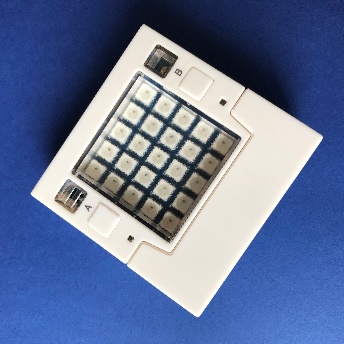 メインユニット
1
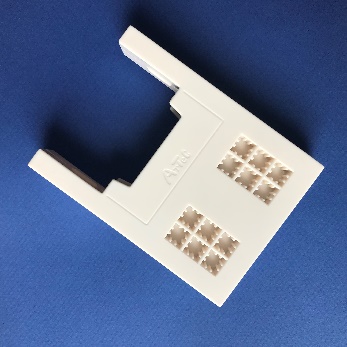 拡張ユニット
1
かくちょう
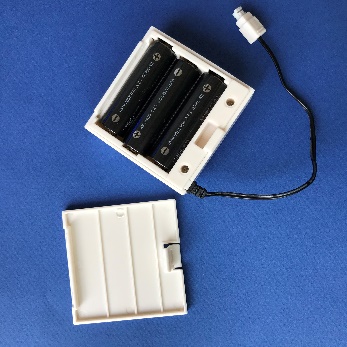 電池ボックス
1
でんち
※電池を入れてください。
い
でんち
じゅんび
準備するパーツ
パーツの名前
必要な数
なまえ
ひつよう
かず
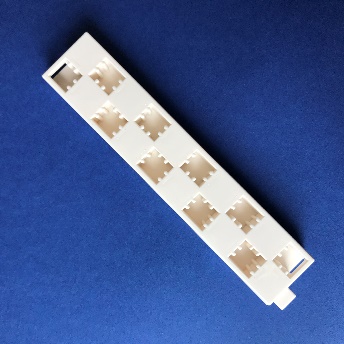 4
ステー
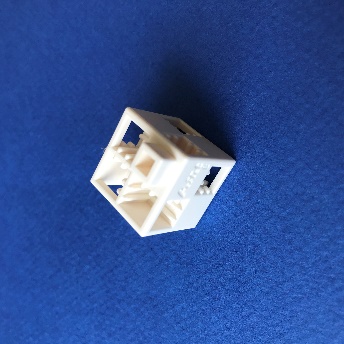 ブロック
　基本四角：白
14
しろ
きほんしかく
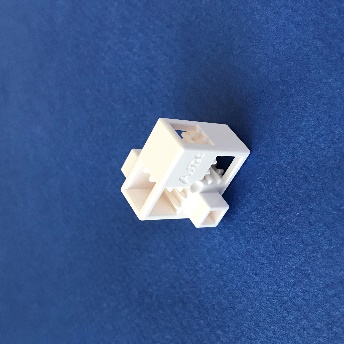 ブロック
　ハーフA：白
1
しろ
じゅんび
準備するパーツ
パーツの名前
必要な数
なまえ
ひつよう
かず
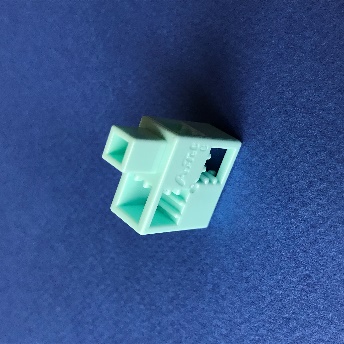 ブロック
　ハーフC：薄水
3
うすみず
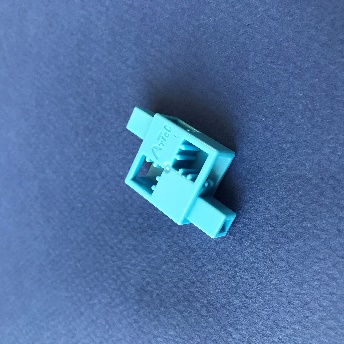 ブロック
　ハーフD：水
6
みず
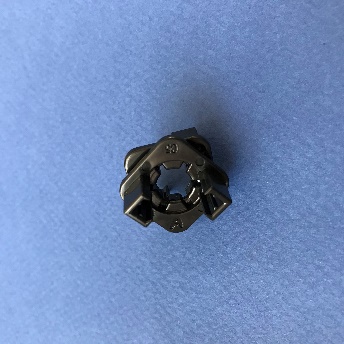 回転軸
4
かいてんじく
じゅんび
準備するパーツ
パーツの名前
必要な数
なまえ
ひつよう
かず
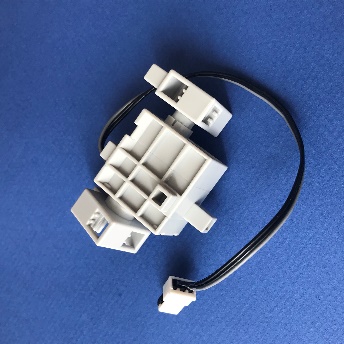 サーボモーター
1
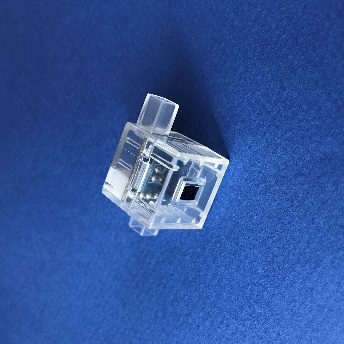 赤外線フォトリフレクタ
1
せきがいせん
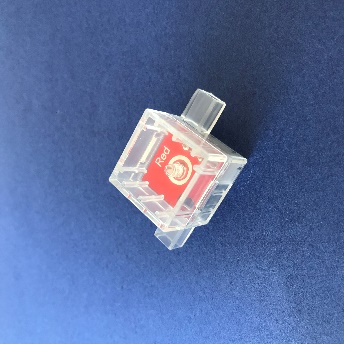 LED・赤
1
あか
じゅんび
準備するパーツ
パーツの名前
必要な数
なまえ
ひつよう
かず
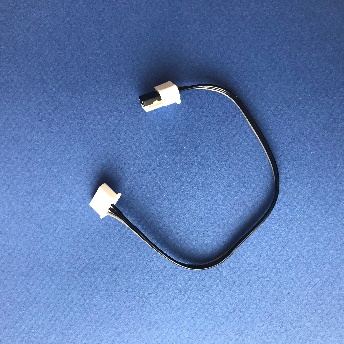 センサー接続コード
せつぞく
2
（3芯15cm）
しん
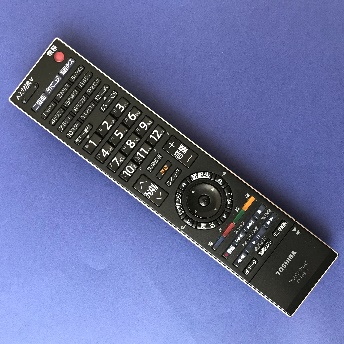 リモコン
1
（テレビ以外のリモコンでもOKです。）
いがい
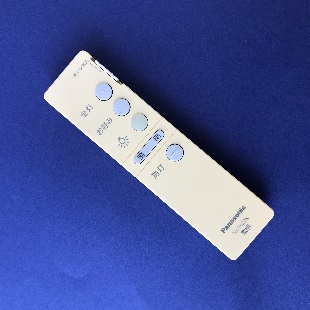 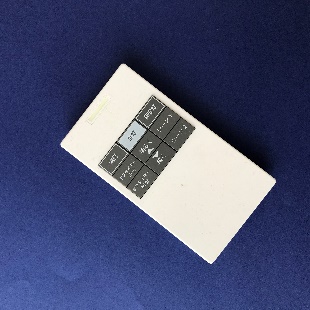 じゅんび
準備するパーツ
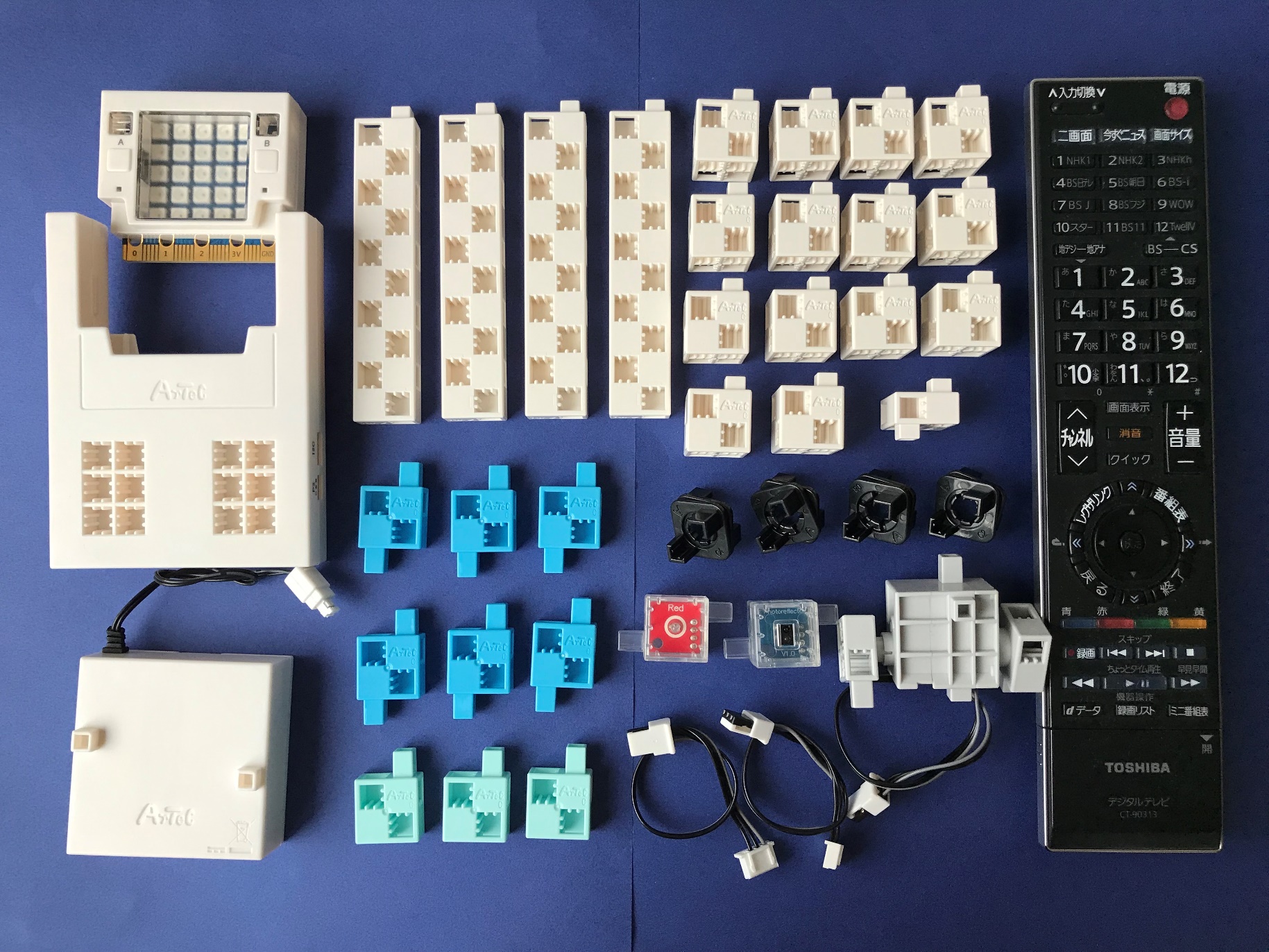 かた
つく
く
ほんたい
た
組み立て方　① 本体を作る
メインユニットの保護キャップを外します。
はず
ほご
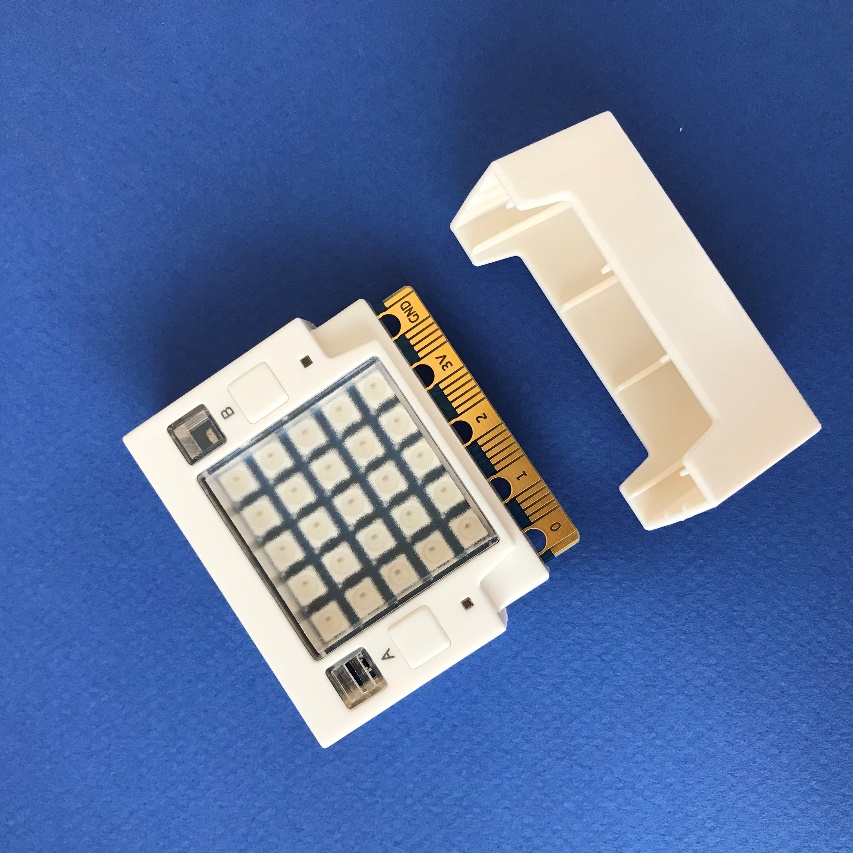 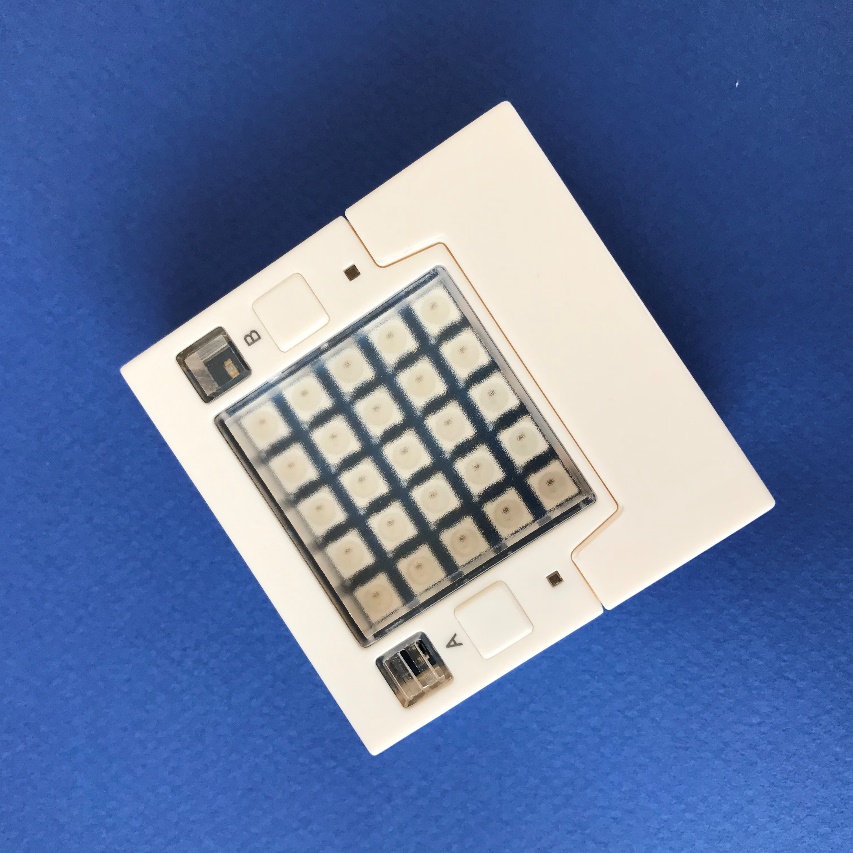 かた
つく
く
ほんたい
た
組み立て方　① 本体を作る
拡張ユニットに挿し込みます。
こ
かくちょう
さ
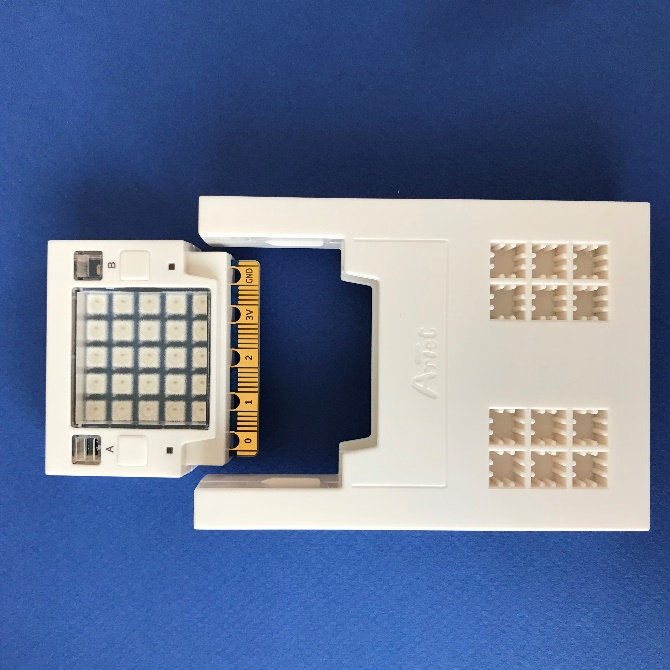 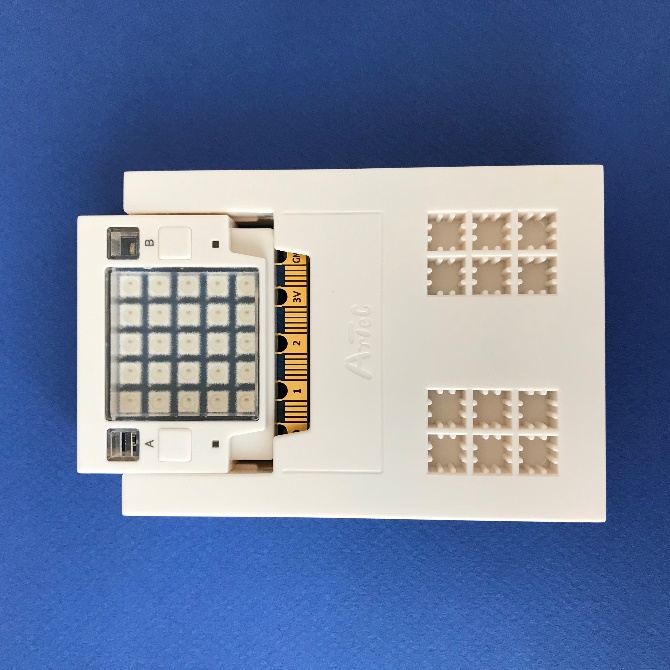 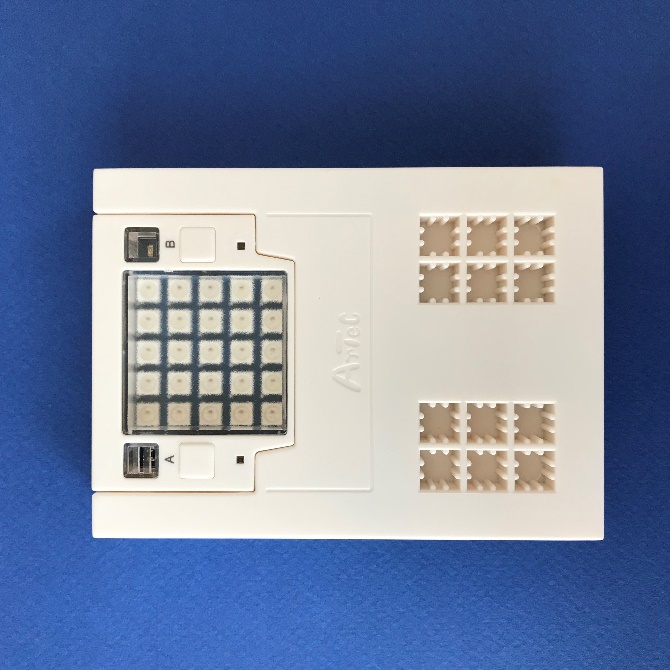 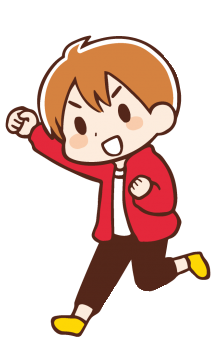 挿し込むときは少し強い力が必要だよ。
端子を傷つけないように注意しよう！
さ
こ
すこ
つよ
ちから
ひつよう
たんし
きず
ちゅうい
かた
つく
く
ほんたい
た
組み立て方　① 本体を作る
電池ボックスと拡張ユニットを接続します。
でんち
かくちょう
せつぞく
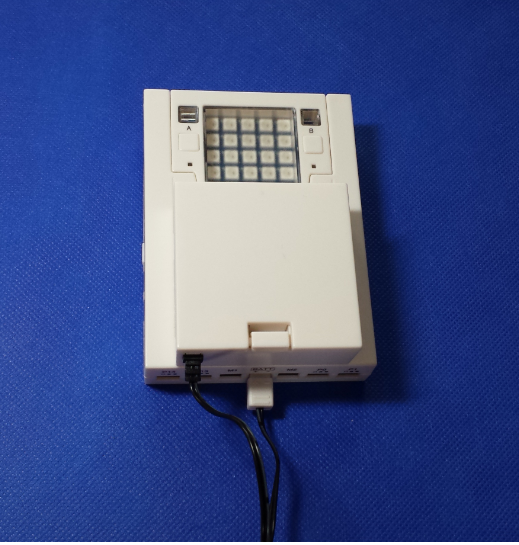 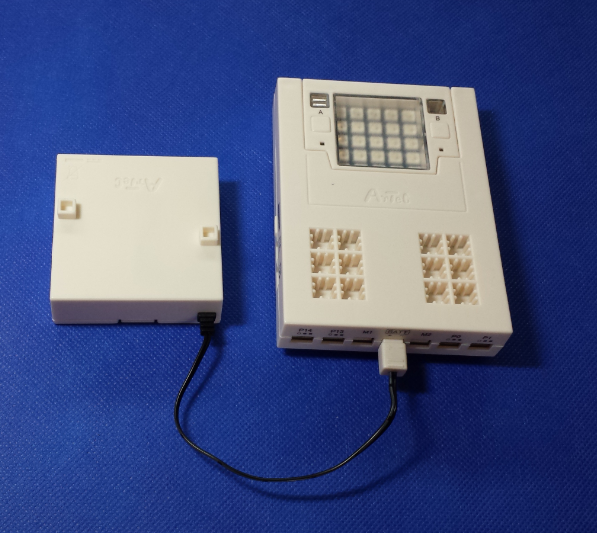 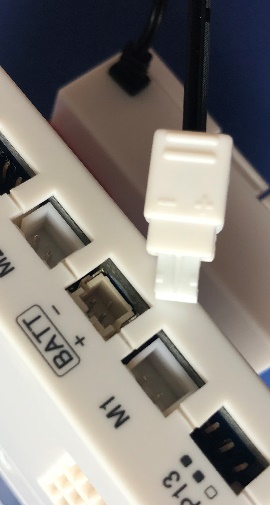 ＋と－の向きを
間違えないように気を付けよう！
プラス
マイナス
む
まちが
き
つ
かた
つく
く
ほんたい
た
組み立て方　① 本体を作る
基本四角：白のブロックを3つずつ組み合わせます。
く
あ
きほんしかく
しろ
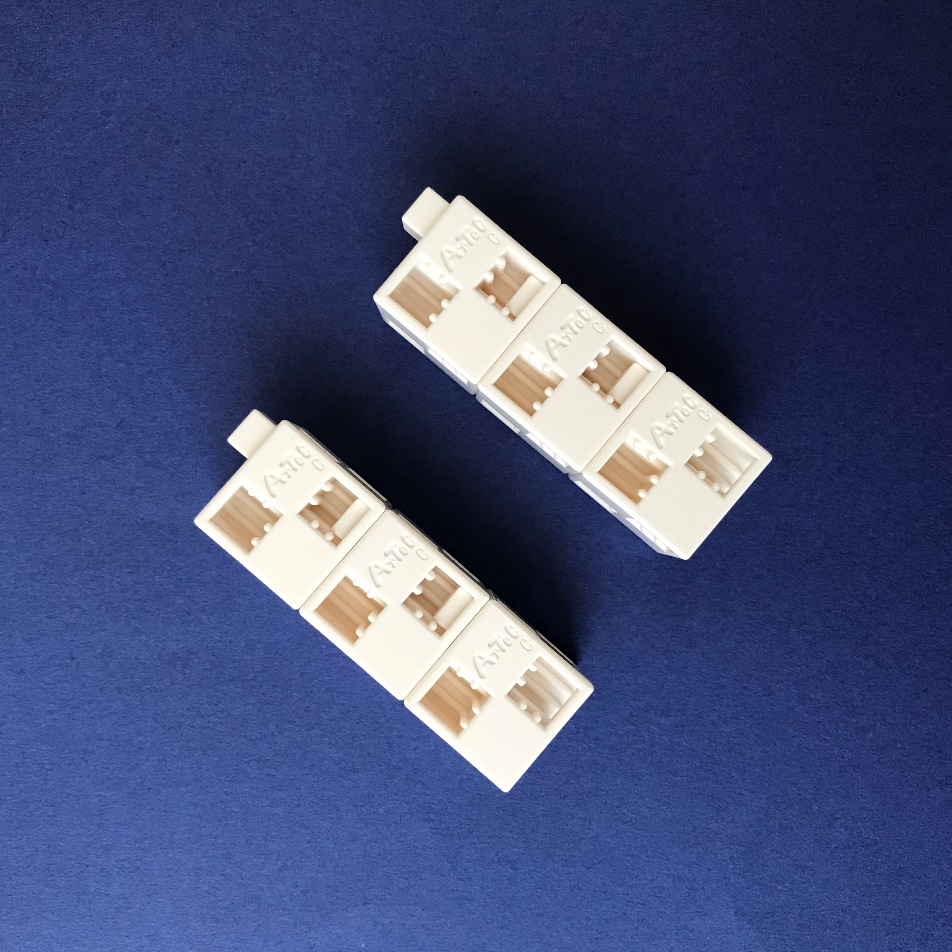 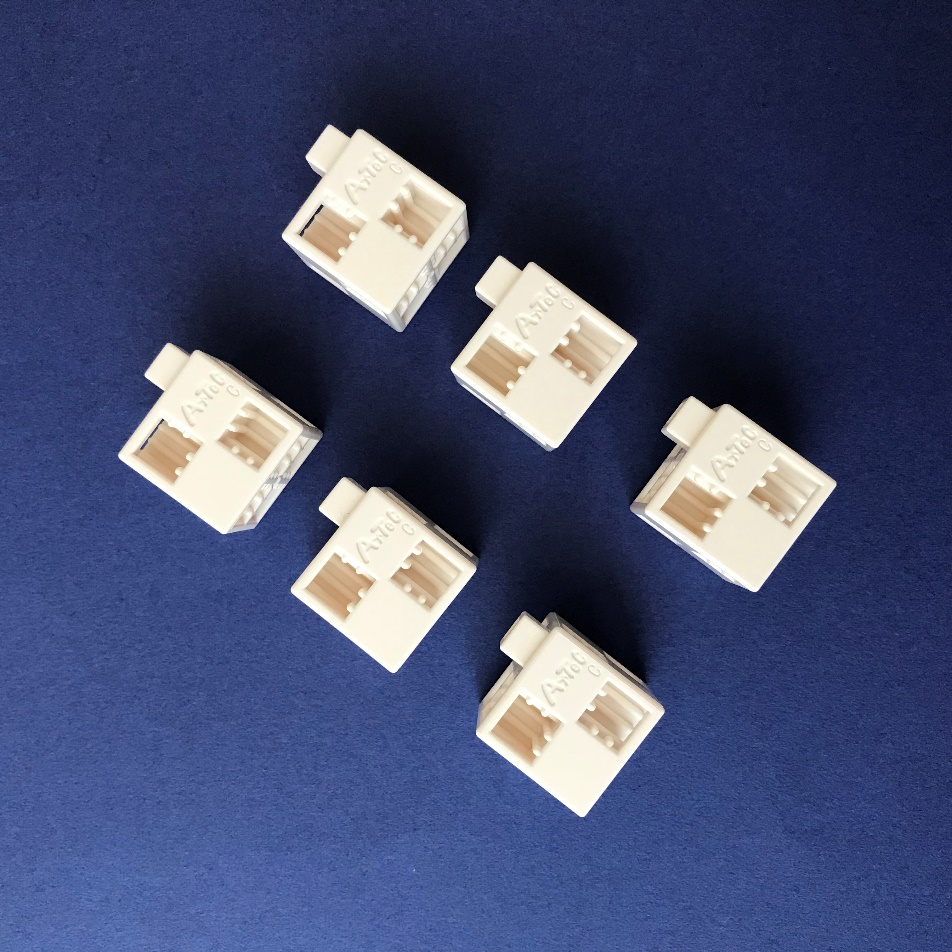 かた
つく
く
ほんたい
た
組み立て方　① 本体を作る
拡張ユニットの裏側の突起と組み合わせます。
かくちょう
うらがわ
とっき
く
あ
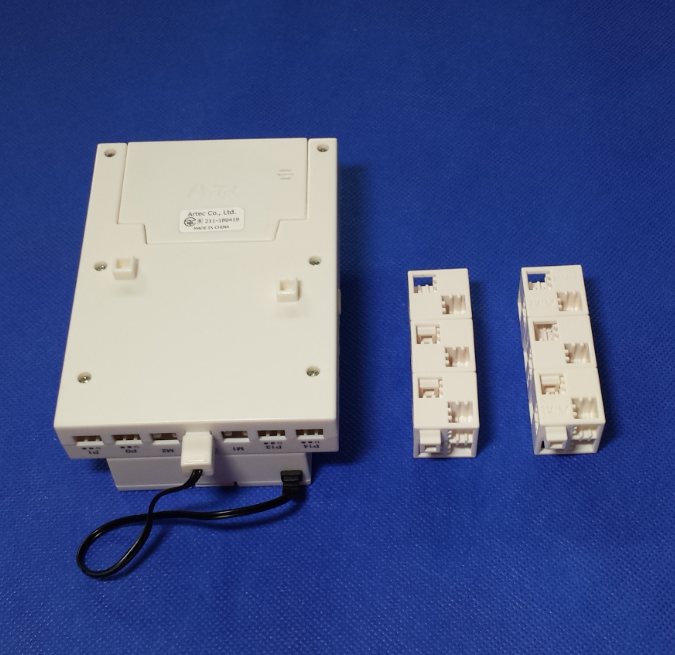 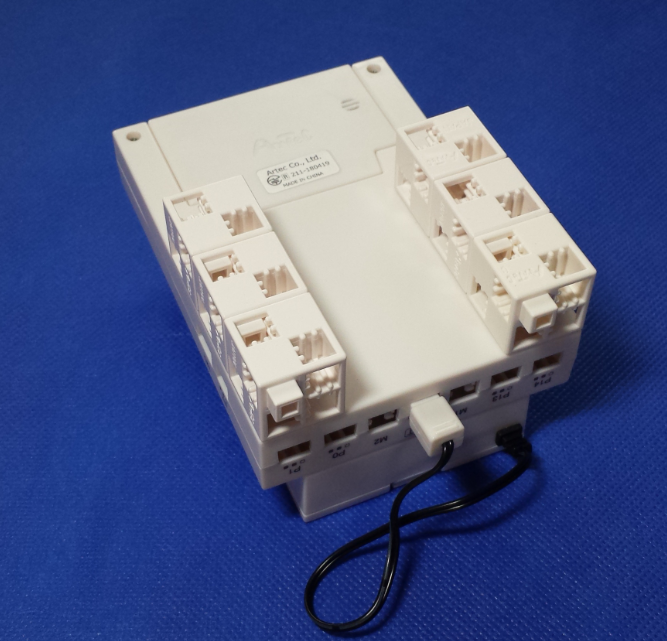 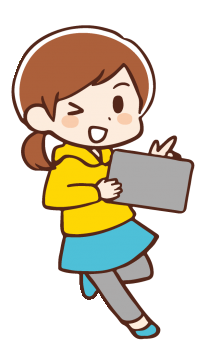 突起の向きに注意しよう！
とっき
む
ちゅうい
く
た
かた
だいざ
つく
組み立て方　② 台座を作る
ハーフD：水のブロックを3つずつ組み合わせます。
く
あ
みず
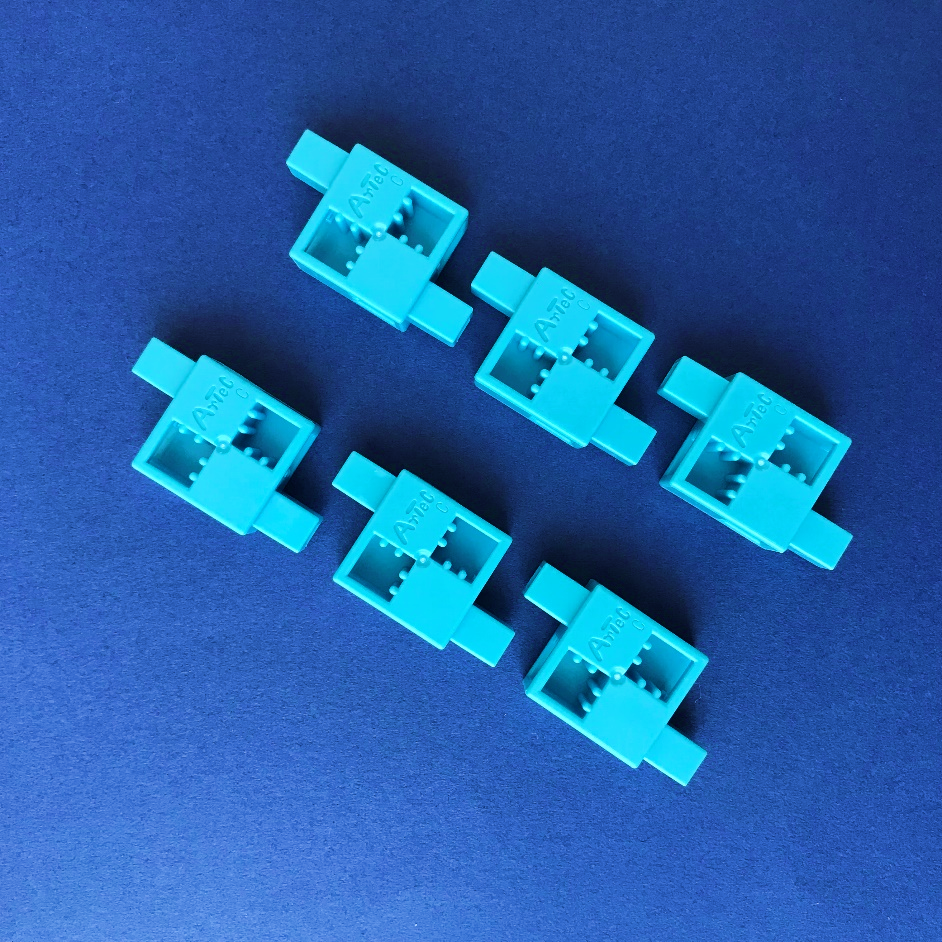 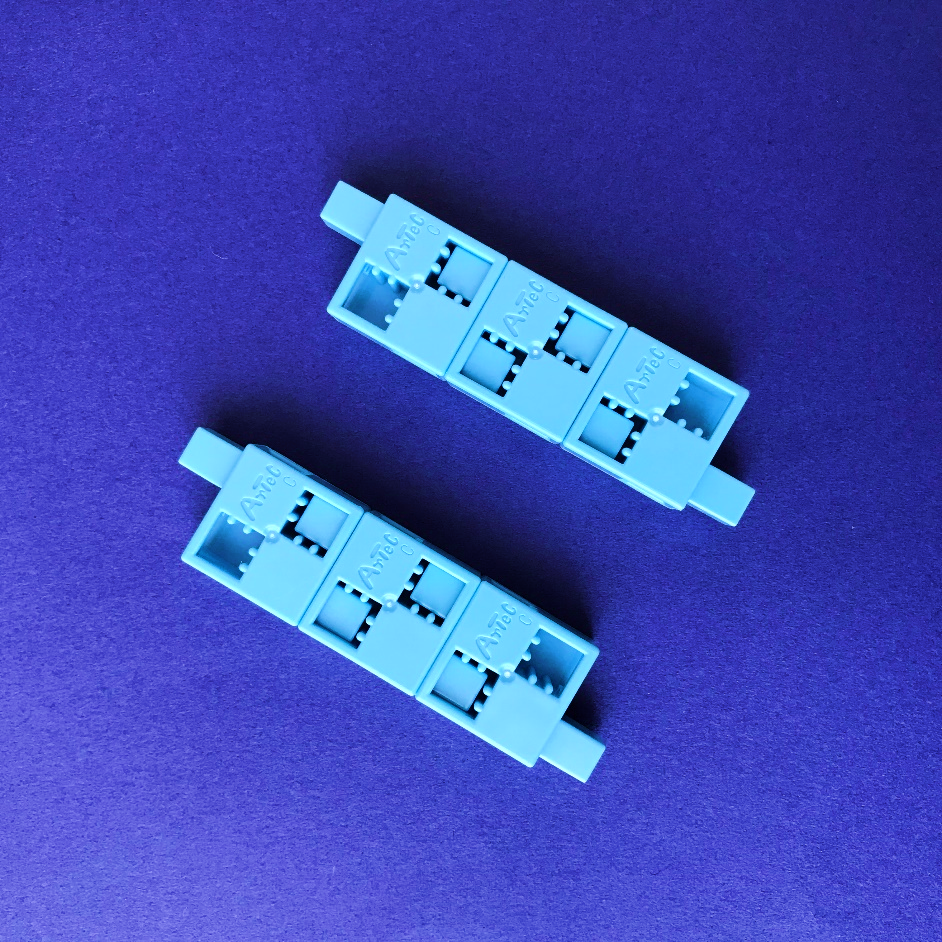 く
た
かた
だいざ
つく
組み立て方　② 台座を作る
ハーフC：薄水、ステーと組み合わせます。
く
あ
うすみず
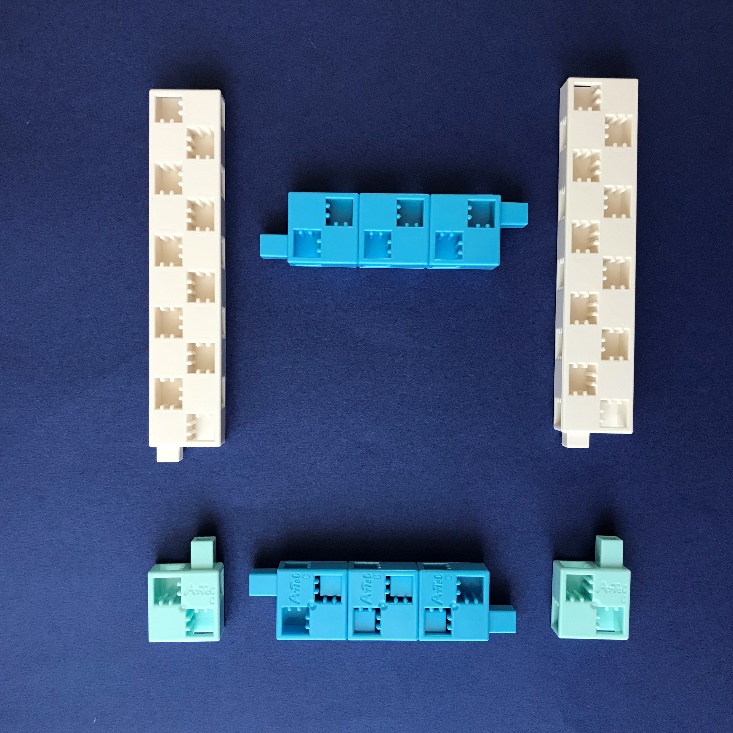 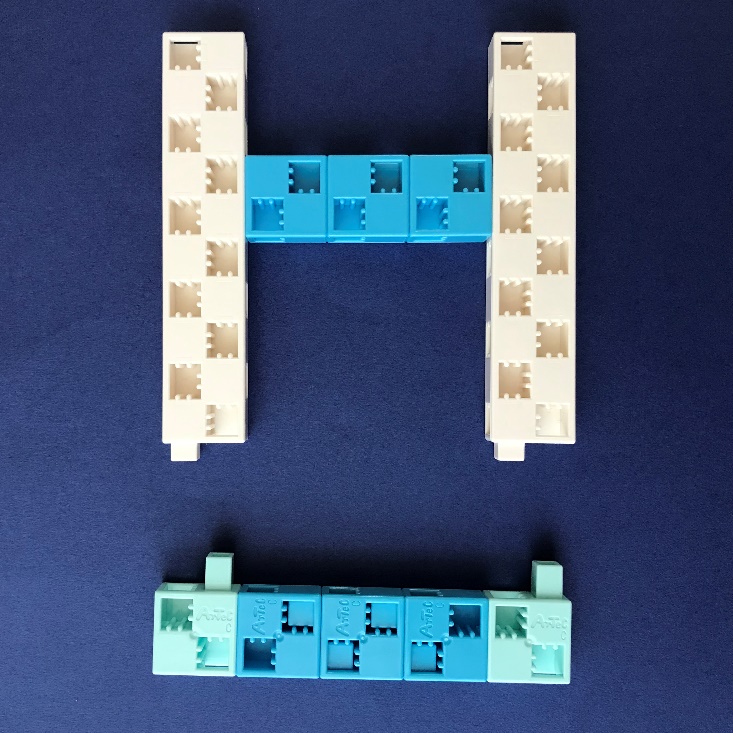 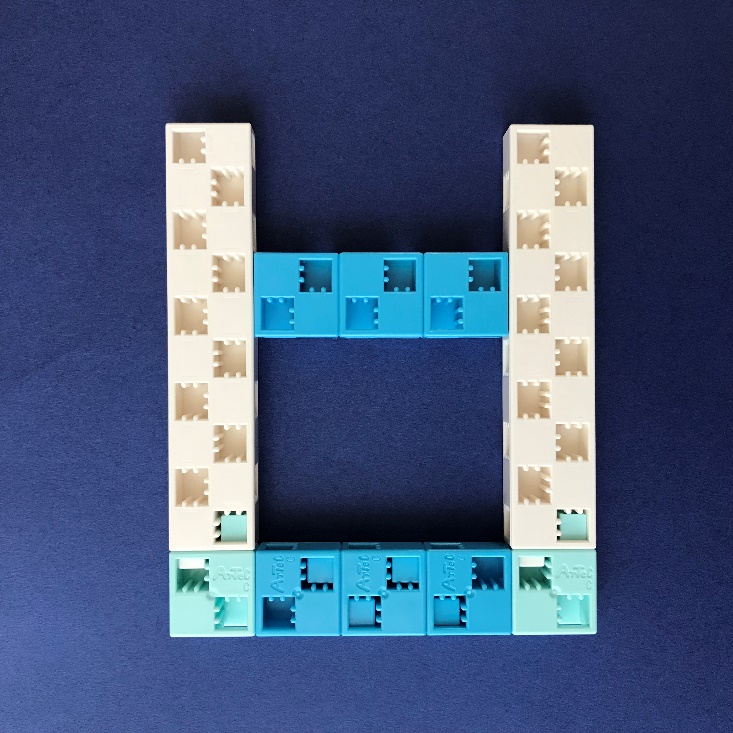 く
た
かた
だいざ
つく
組み立て方　② 台座を作る
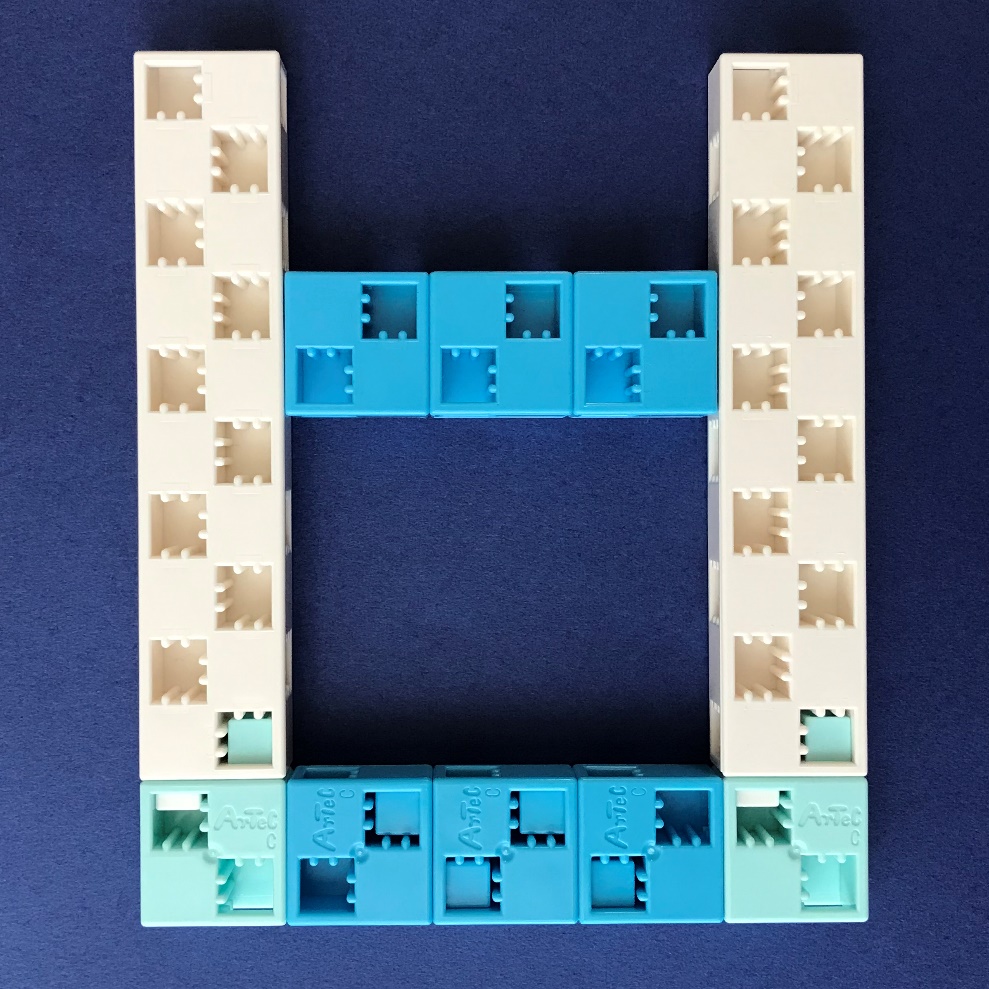 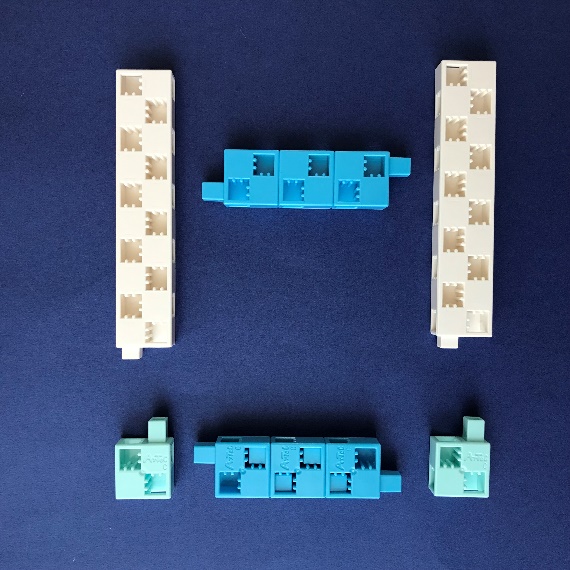 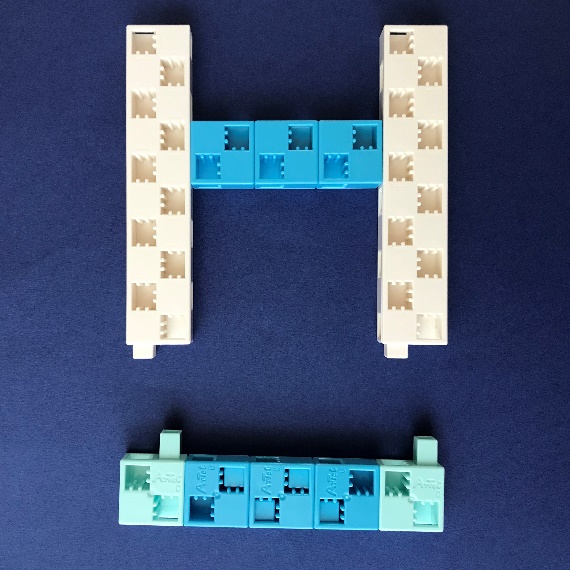 うで
つく
かた
く
た
組み立て方　③ ロボットの腕を作る
ステーに回転軸を取り付けます。
かいてんじく
と
つ
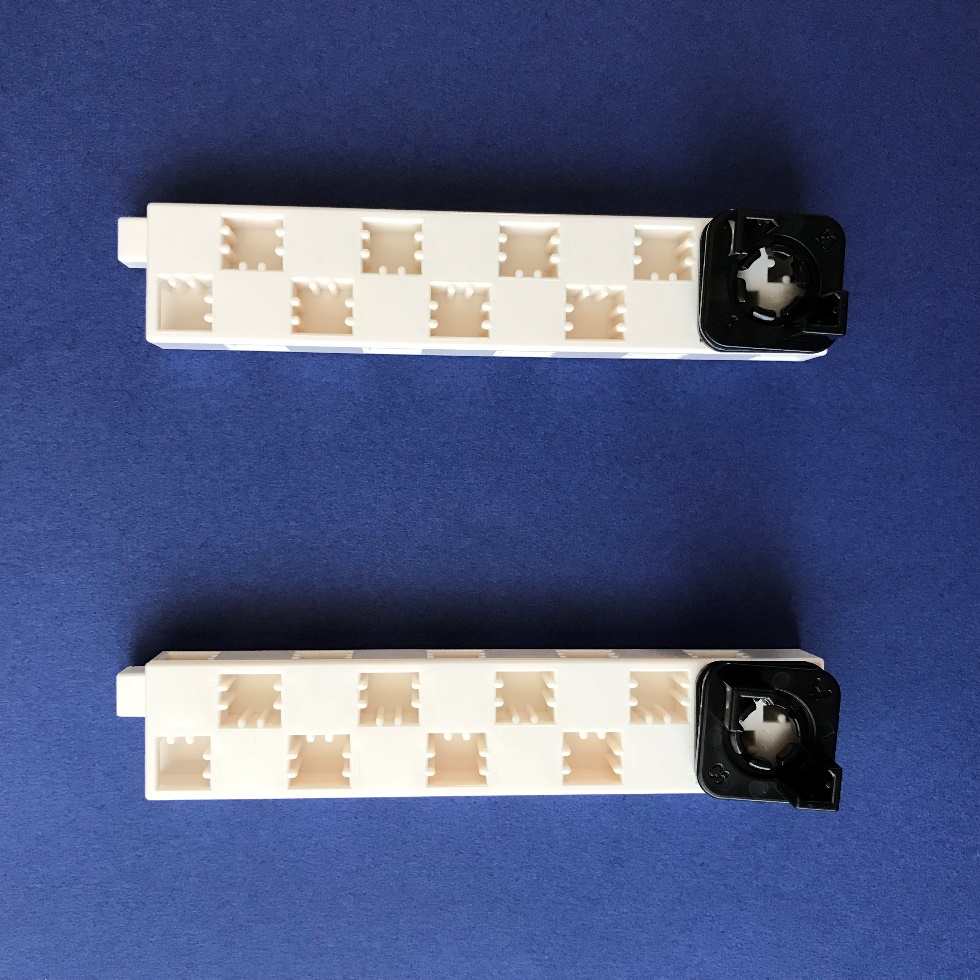 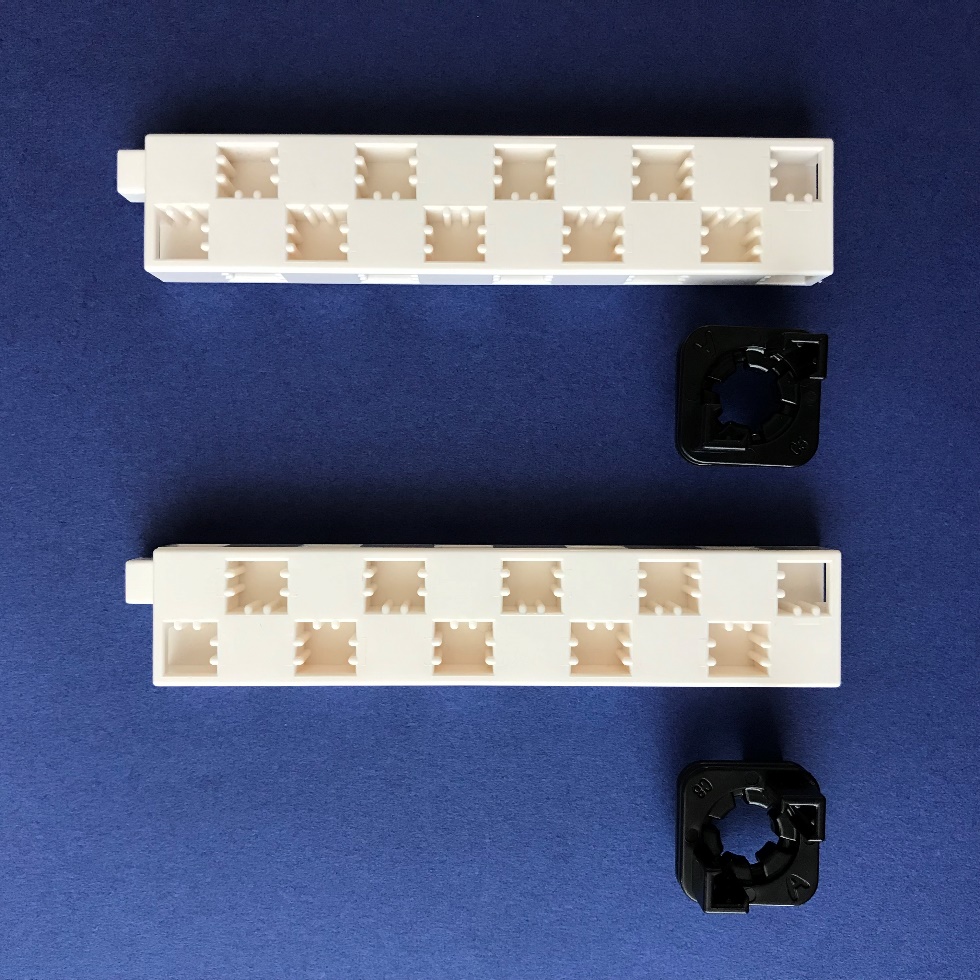 うで
つく
かた
く
た
組み立て方　③ ロボットの腕を作る
LED・赤とコードを接続します。
あか
せつぞく
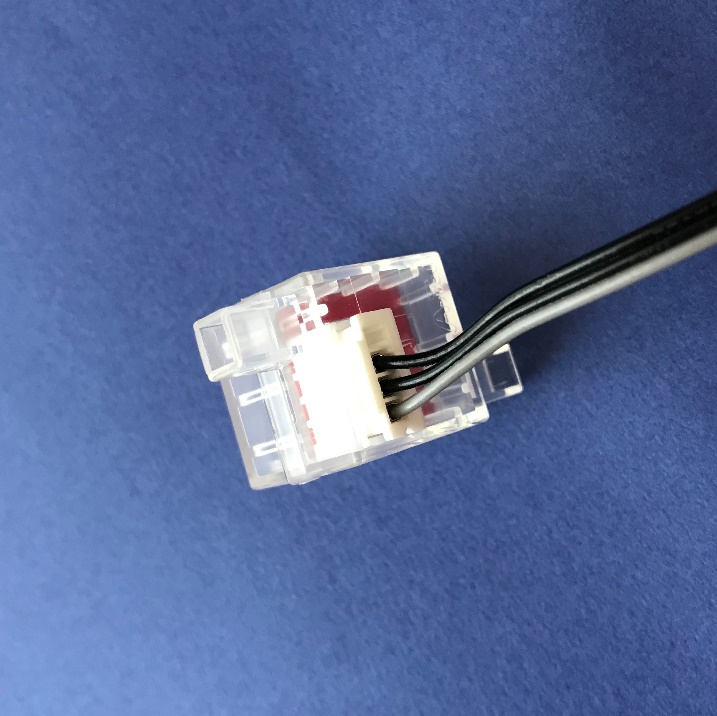 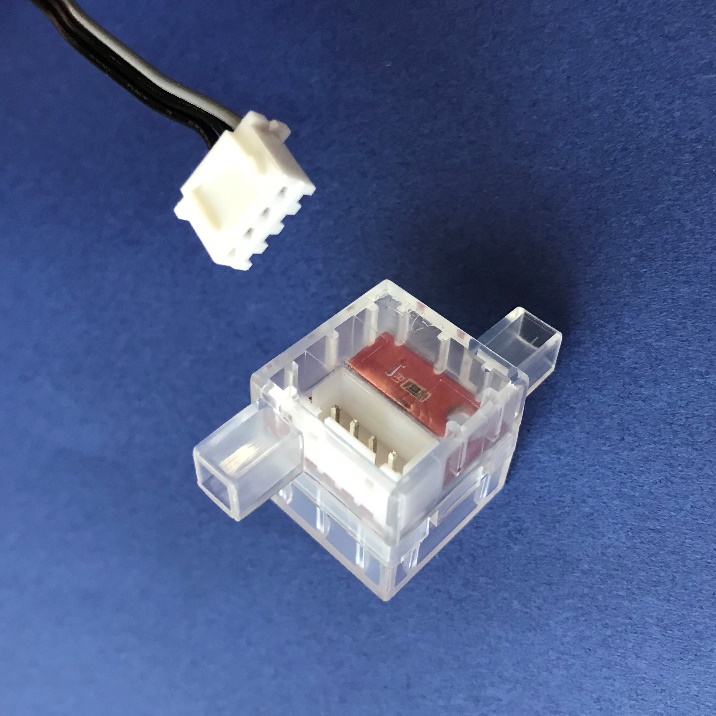 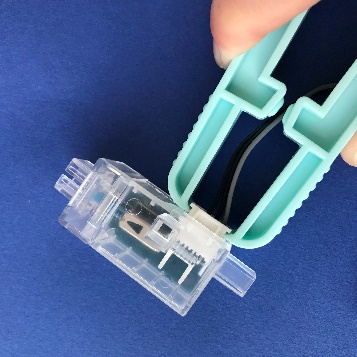 接続コードは一度取り付けると、抜くときに少し力が必要だよ。
コードをひっぱると壊れる可能性があるので、
引き抜きにくいときはブロックリムーバーを使ってね！
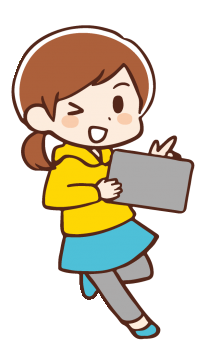 せつぞく
いちど　と
つ
ぬ
すこ
ちから
ひつよう
こわ
かのうせい
ひ
ぬ
つか
うで
つく
かた
く
た
組み立て方　③ ロボットの腕を作る
基本四角：白のブロックを4つ組み合わせます。
きほんしかく
しろ
く
あ
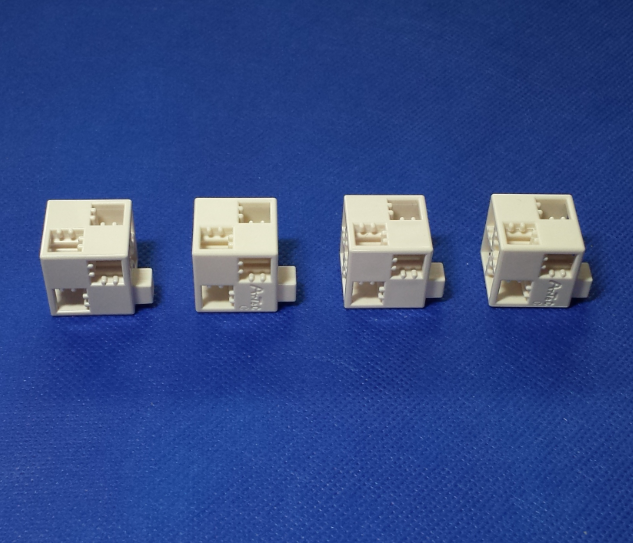 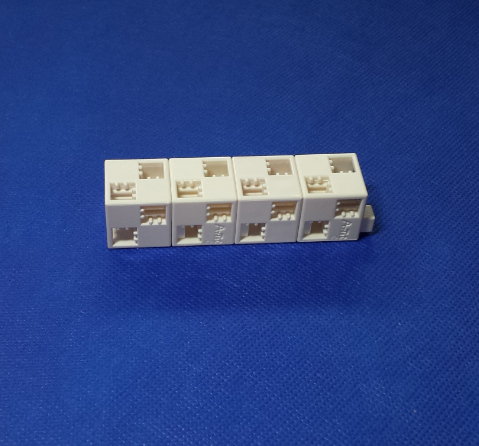 うで
つく
かた
く
た
組み立て方　③ ロボットの腕を作る
LED・赤と組み合わせます。
あか
く
あ
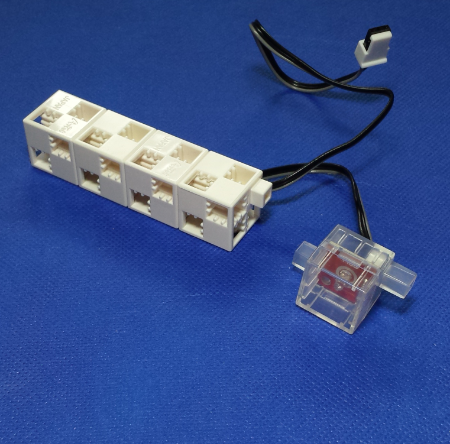 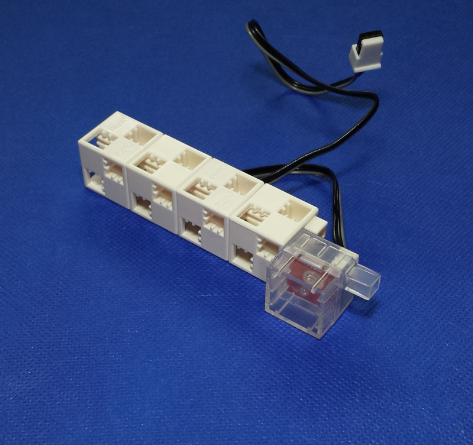 うで
つく
かた
く
た
組み立て方　③ ロボットの腕を作る
基本四角：白2つと、ハーフA：白のブロックを組み合わせます。
きほんしかく
しろ
しろ
く
あ
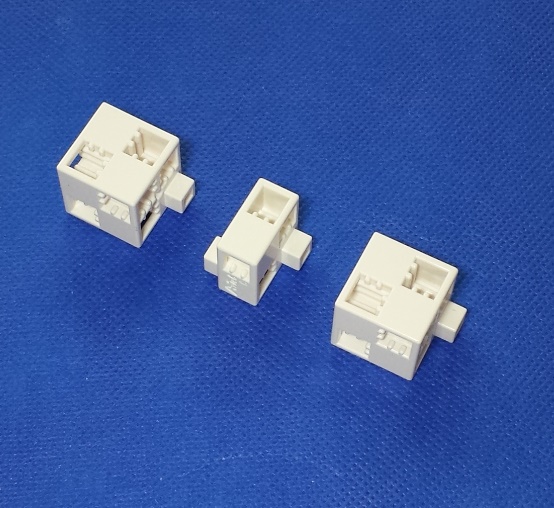 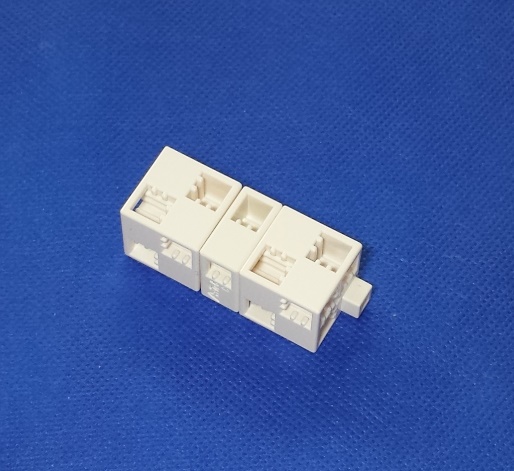 うで
つく
かた
く
た
組み立て方　③ ロボットの腕を作る
回転軸と、ハーフC：薄水のブロックを組み合わせます。
かいてんじく
うすみず
く
あ
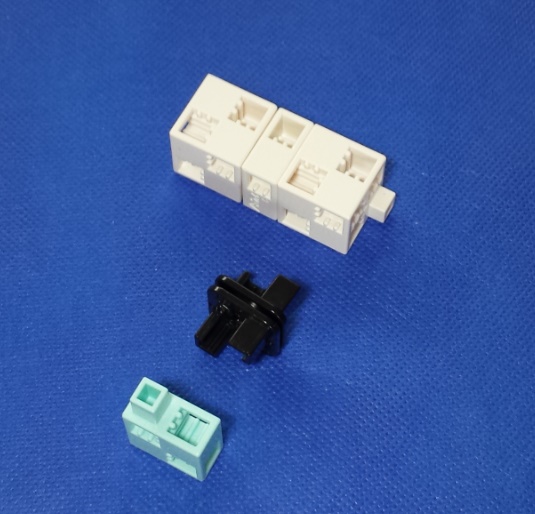 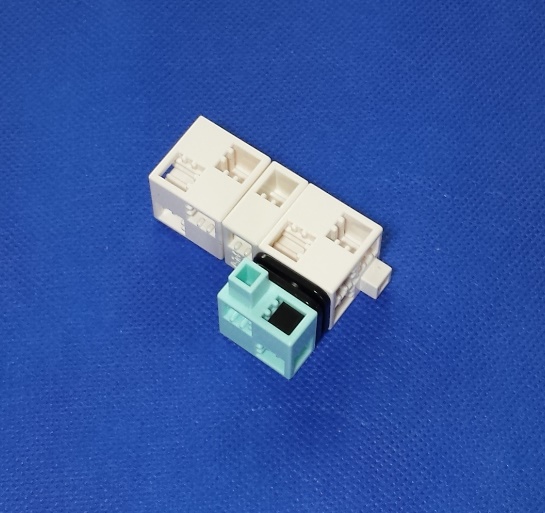 うで
つく
かた
く
た
組み立て方　③ ロボットの腕を作る
サーボモーターを組み合わせます。
く
あ
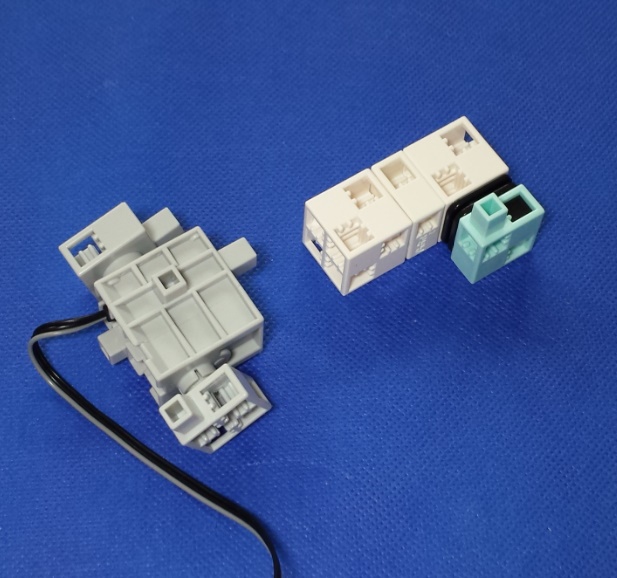 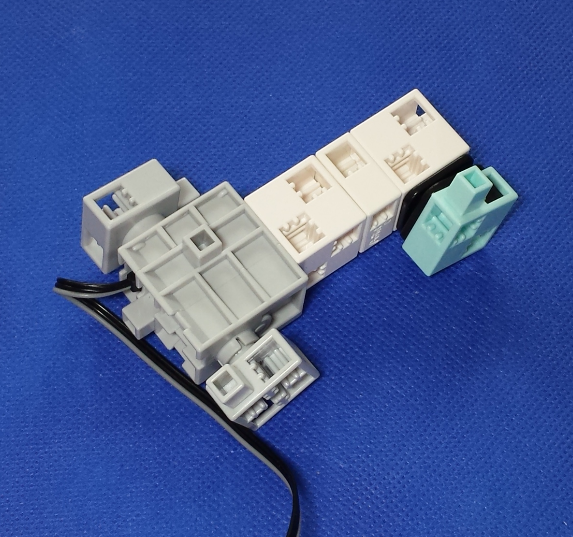 自由に回転する
かいてん
じゆう
動力側
（自由に回転しない）
どうりょくがわ
かいてん
じゆう
まと
つく
かた
く
た
組み立て方　④ 的を作る
赤外線フォトリフレクタとコードを接続します。
せきがいせん
せつぞく
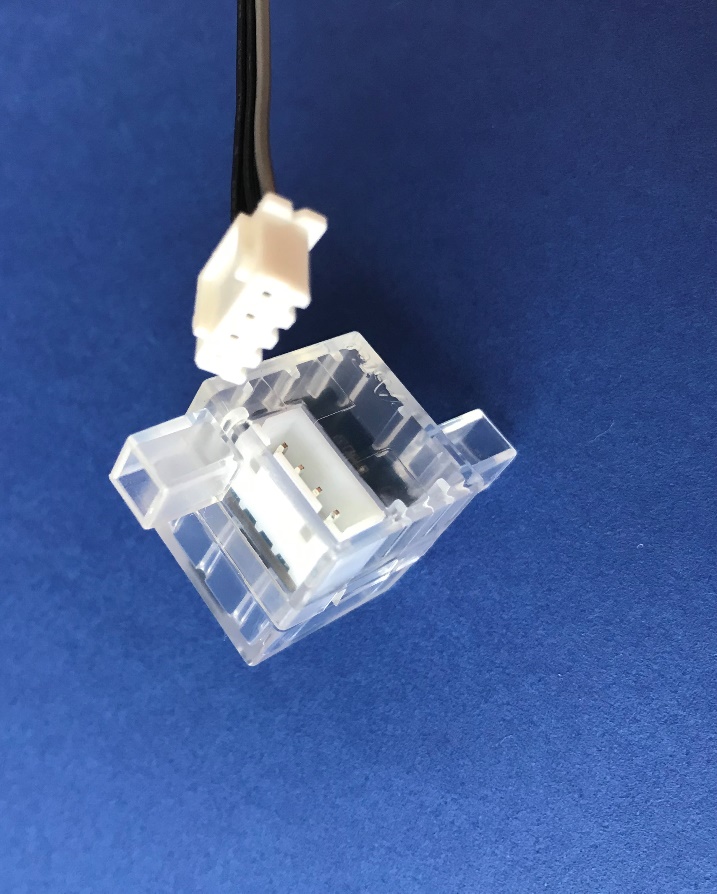 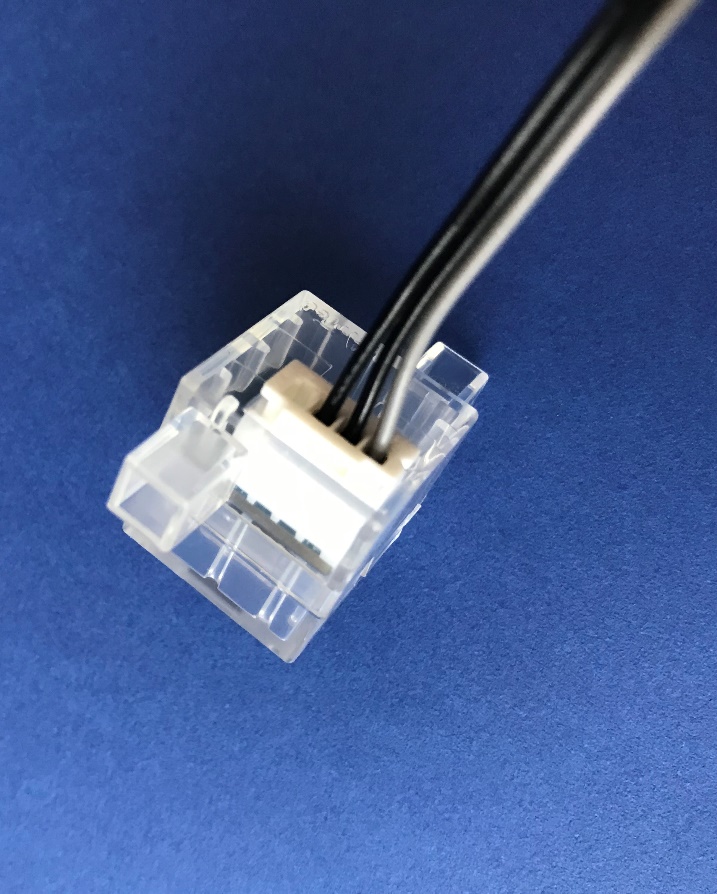 まと
つく
かた
く
た
組み立て方　④ 的を作る
基本四角：白2つと、赤外線フォトリフレクタを組み合わせます。
きほんしかく
しろ
く
あ
せきがいせん
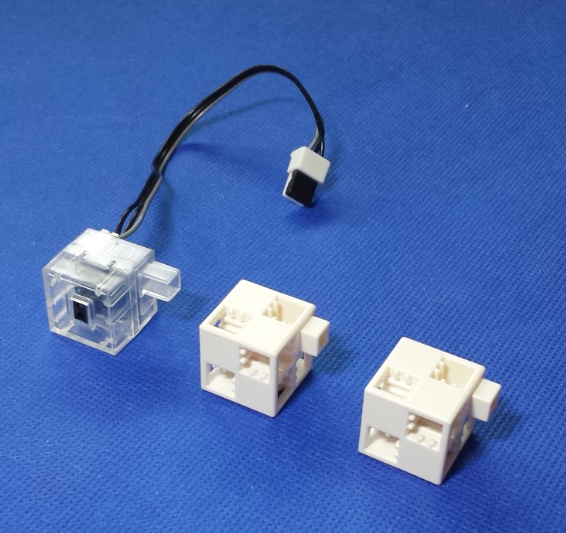 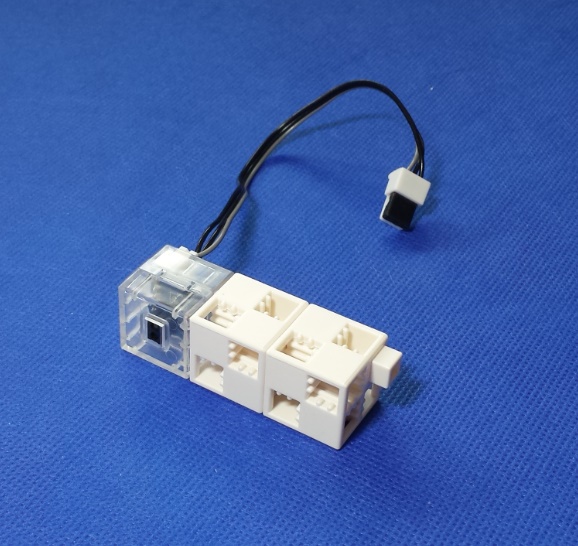 く
あ
かた
かく
く
た
組み立て方　⑤ 各パーツを組み合わせる
サーボモーターのパーツを台座に挿します。
さ
だいざ
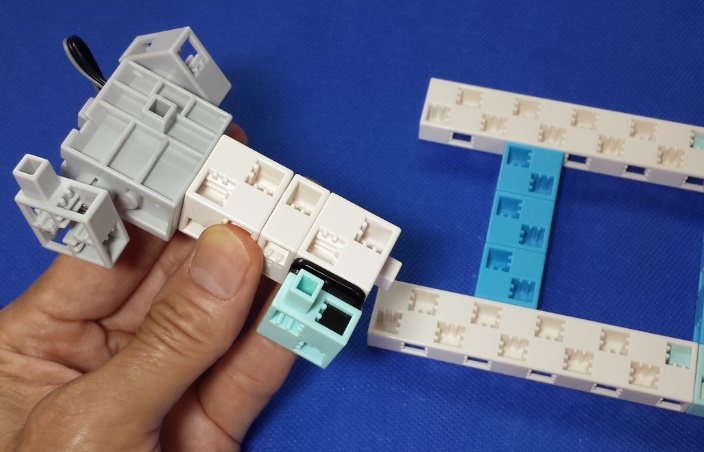 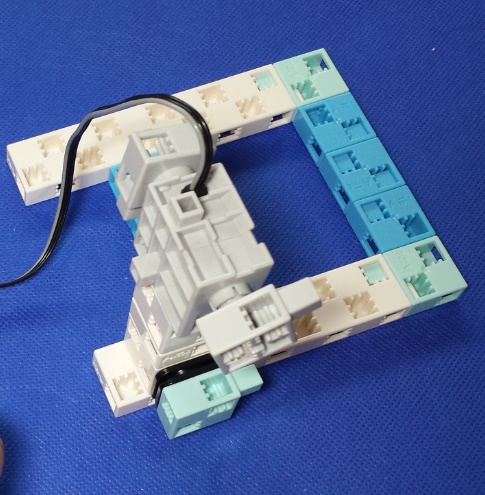 く
あ
かた
かく
く
た
組み立て方　⑤ 各パーツを組み合わせる
基本四角：白2つと、ステーを回転軸で固定します。
きほんしかく
しろ
かいてんじく
こてい
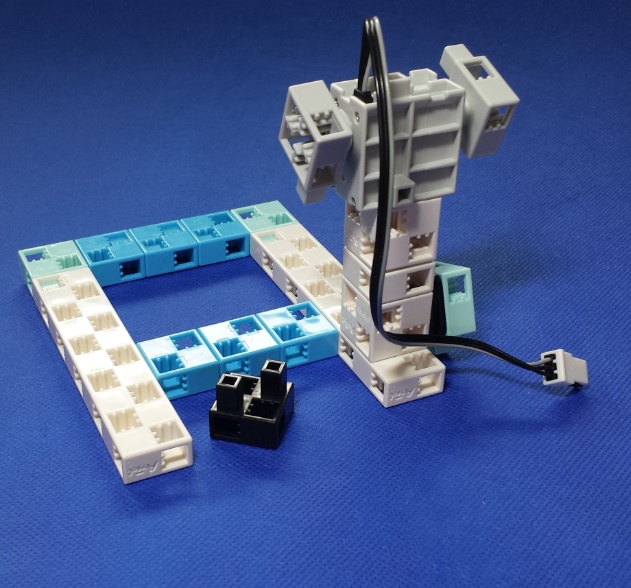 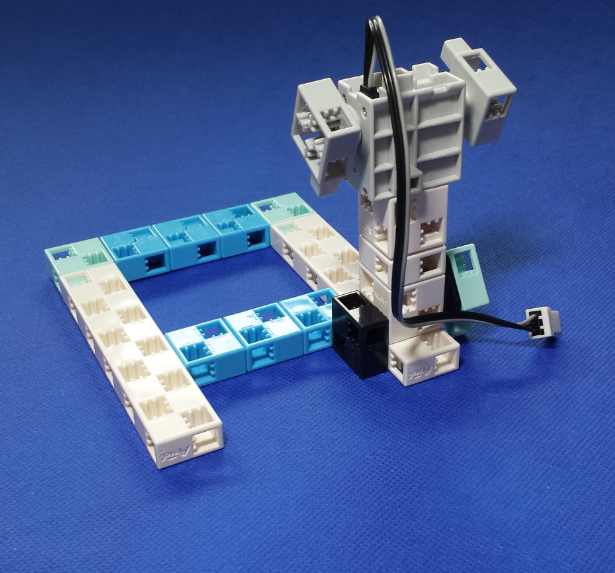 く
あ
かた
かく
く
た
組み立て方　⑤ 各パーツを組み合わせる
回転軸をつけたステーを
サーボモーターとハーフC：薄水のブロックにそれぞれ挿します。
かいてんじく
うすみず
さ
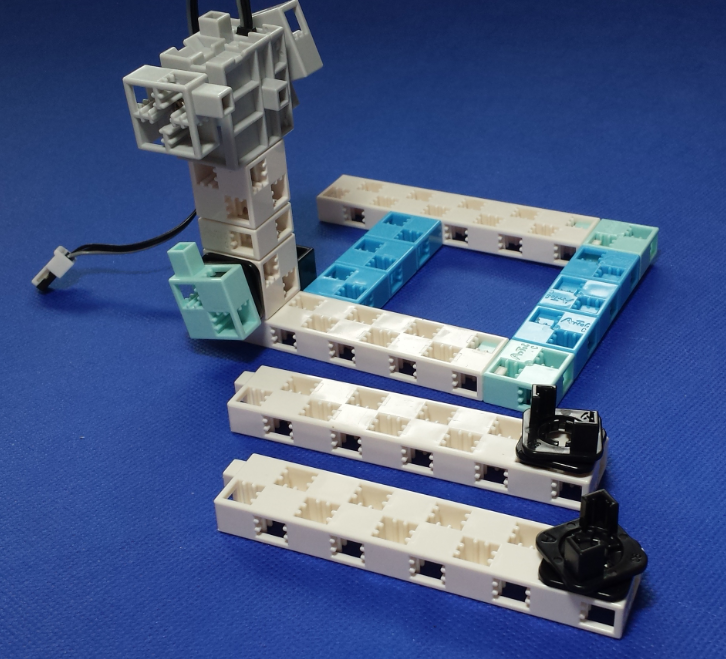 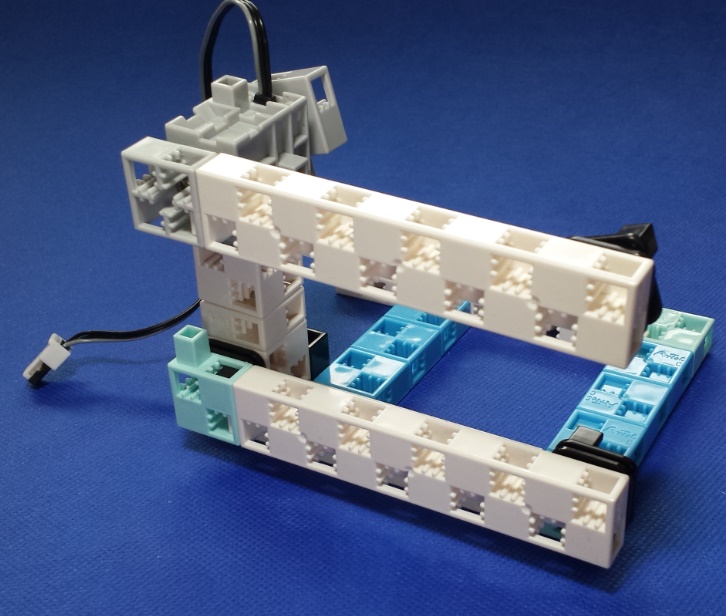 く
あ
かた
かく
く
た
組み立て方　⑤ 各パーツを組み合わせる
LED・赤のパーツと回転軸を組み合わせます。
あか
かいてんじく
く
あ
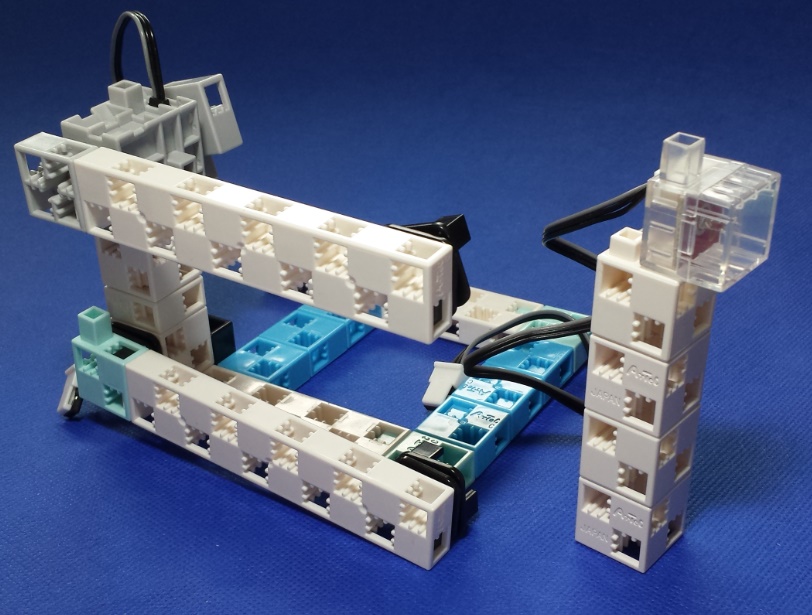 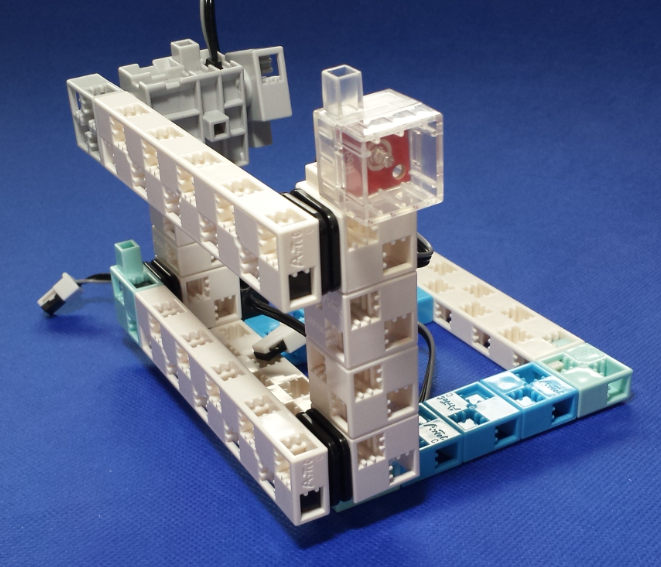 く
あ
かた
かく
く
た
組み立て方　⑤ 各パーツを組み合わせる
本体と台座を組み合わせます。
だいざ
く
あ
ほんたい
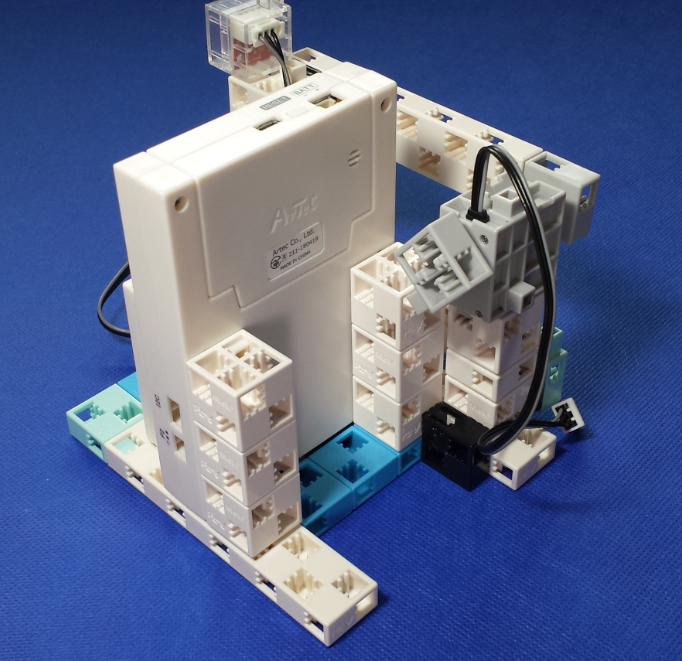 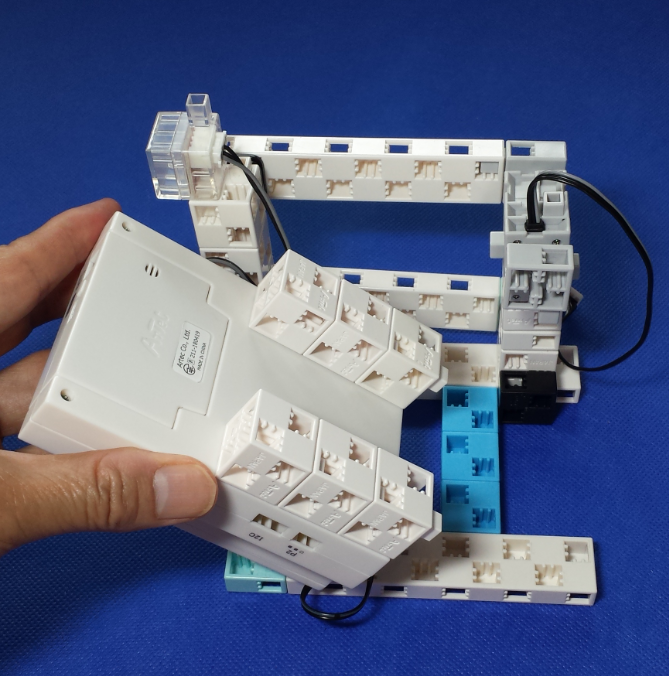 く
あ
かた
かく
く
た
組み立て方　⑤ 各パーツを組み合わせる
赤外線フォトリフレクタのついたパーツを組み合わせます。
せきがいせん
く
あ
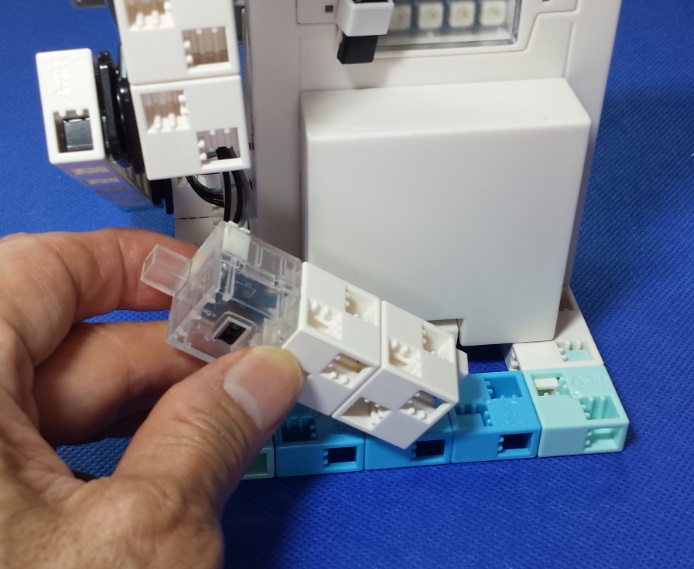 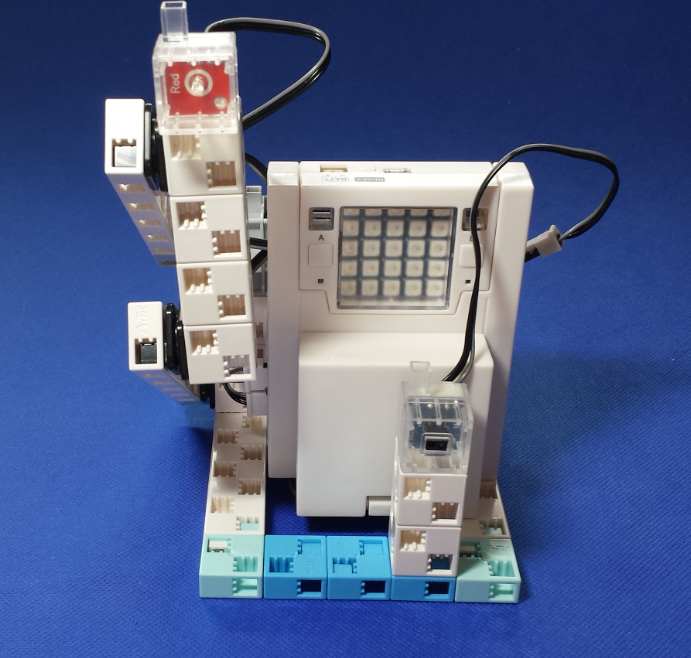 せつぞく
かく
かた
く
た
組み立て方　⑥ 各ケーブルを接続する
各パーツのケーブルを、拡張ユニットの側面に接続します。
かく
かくちょう
そくめん
せつぞく
サーボモーター…P15
LED・赤　　　…P16
赤外線フォトリフレクタ…P2
せきがいせん
あか
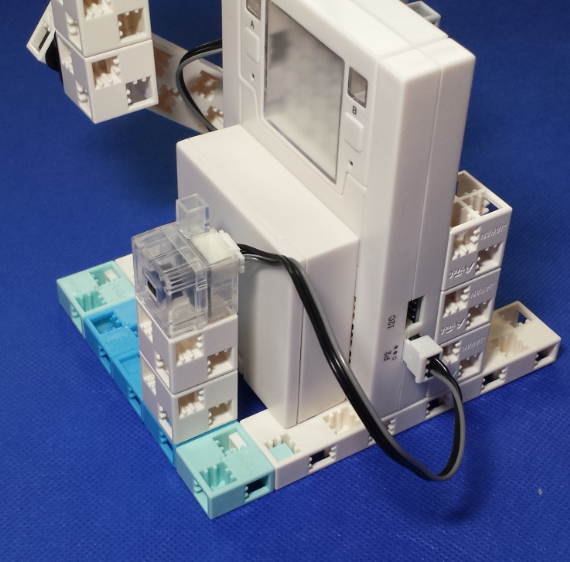 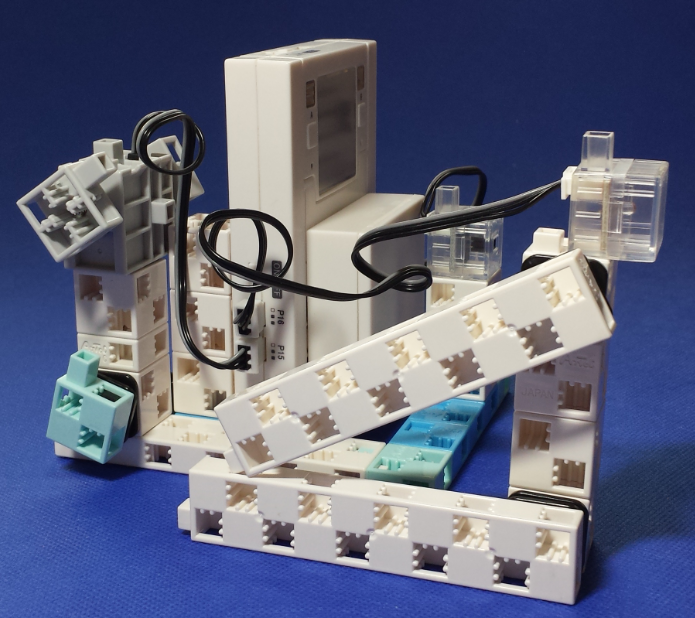 P15
P16
P2
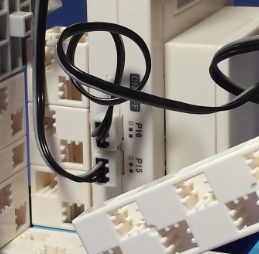 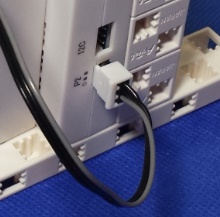 かた
かんせい
く
た
組み立て方　完成
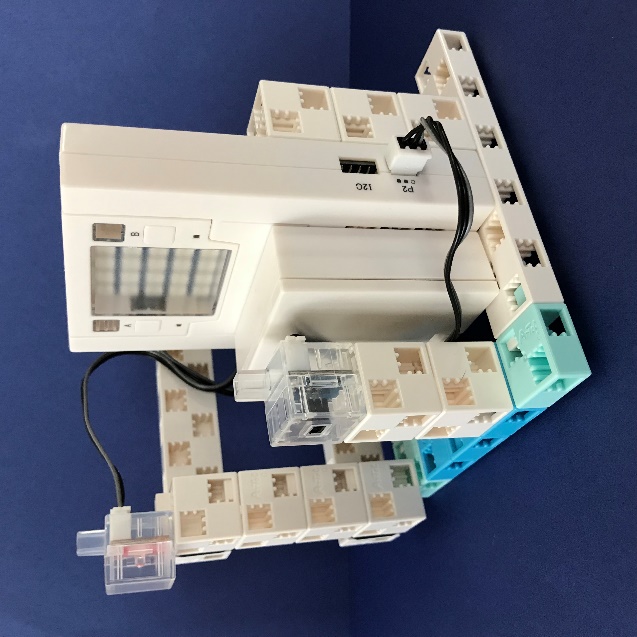 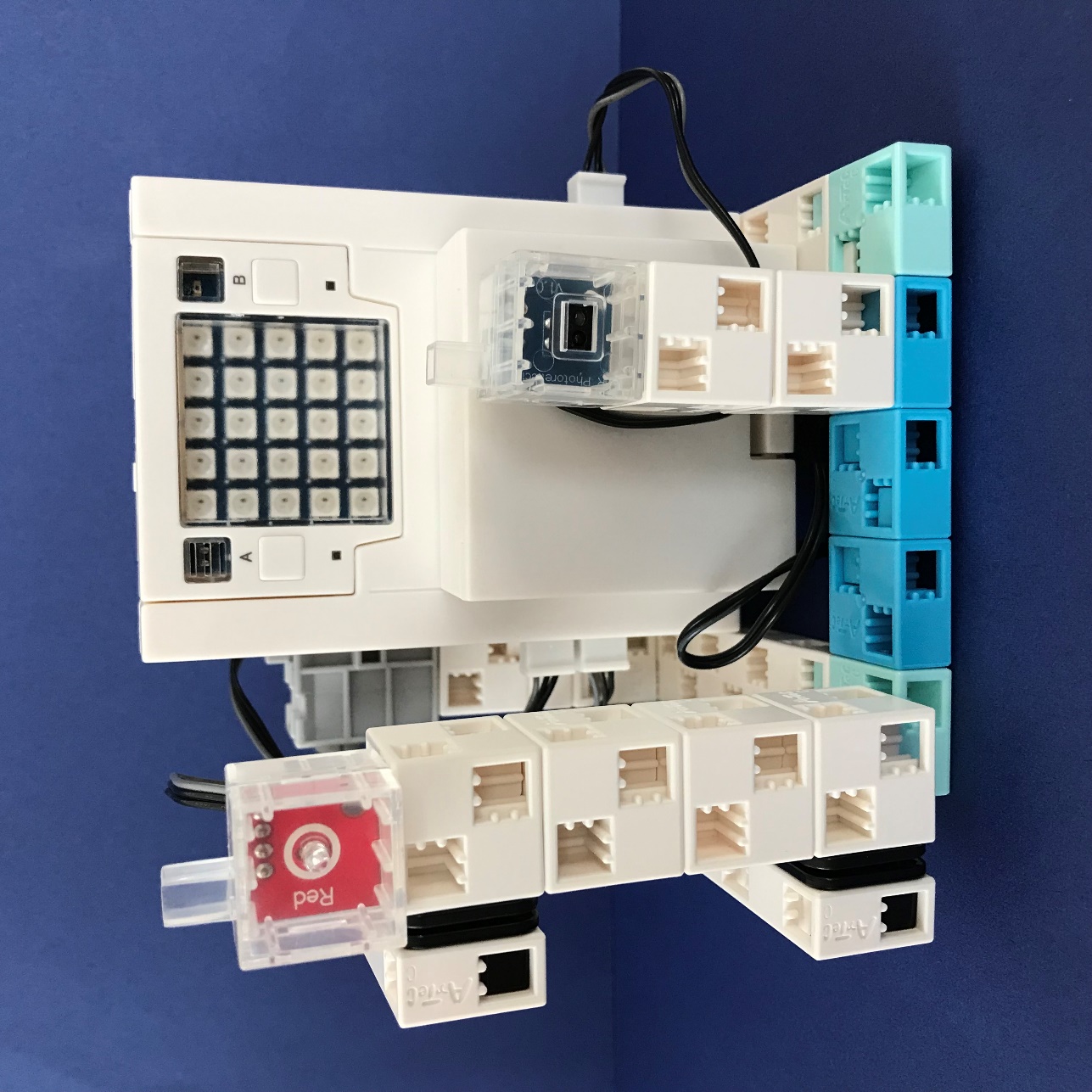 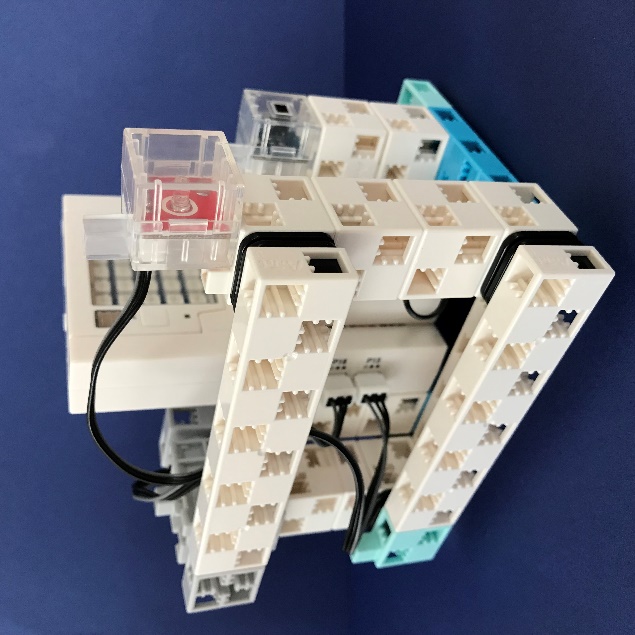 じゅんび
プログラミングの準備
パソコンとつなげよう
USBケーブルでパソコンとつなげます。
ユーエスビー
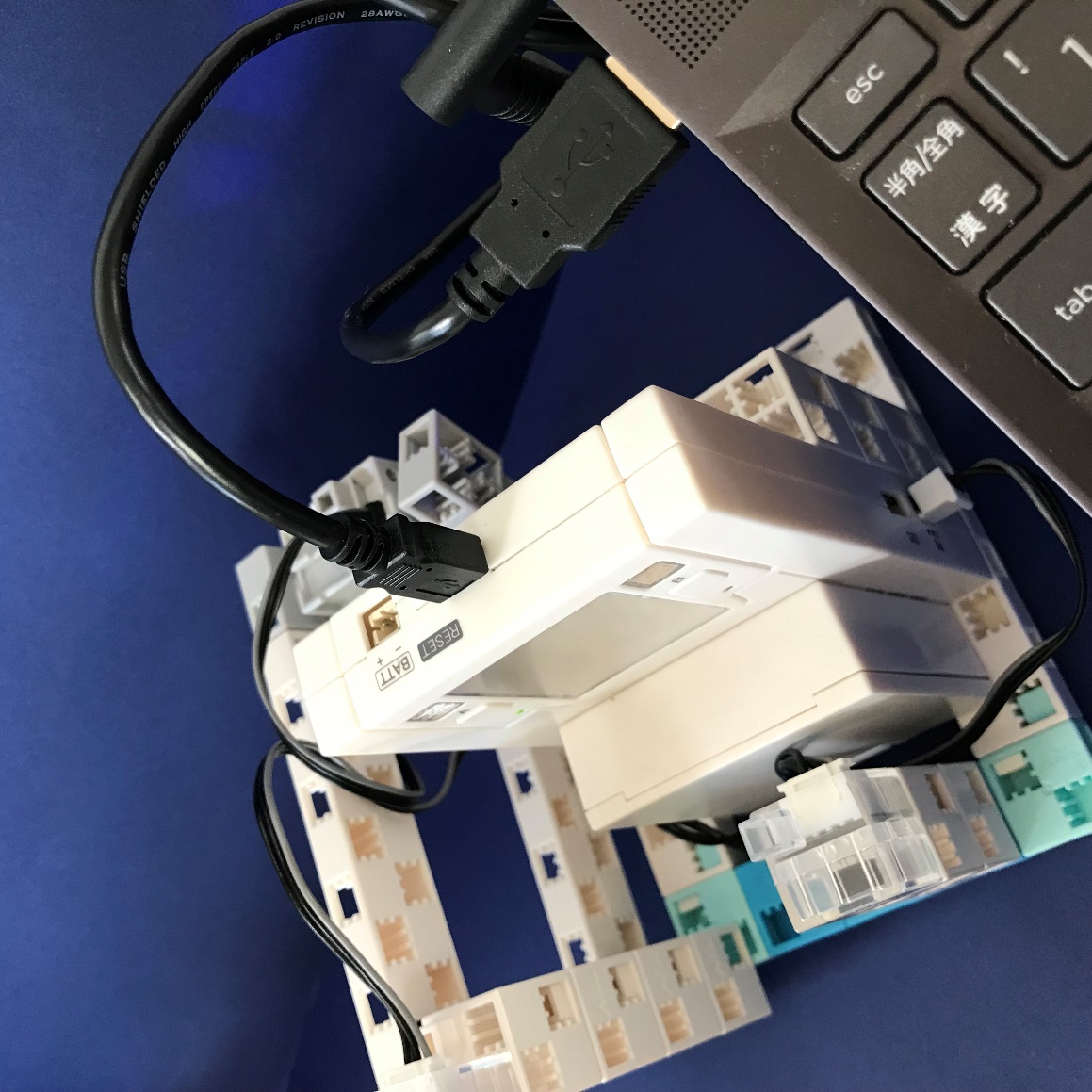 きどう
スタデュイーノ：ビット
Studuino:bitを起動しよう
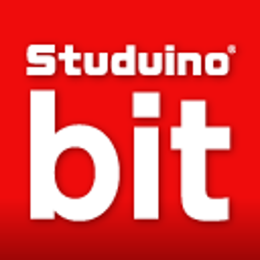 パソコンのデスクトップにある
「studuino-bit」のアイコンをダブルクリックしよう！
studuino-bit
スタデュイーノ：ビット
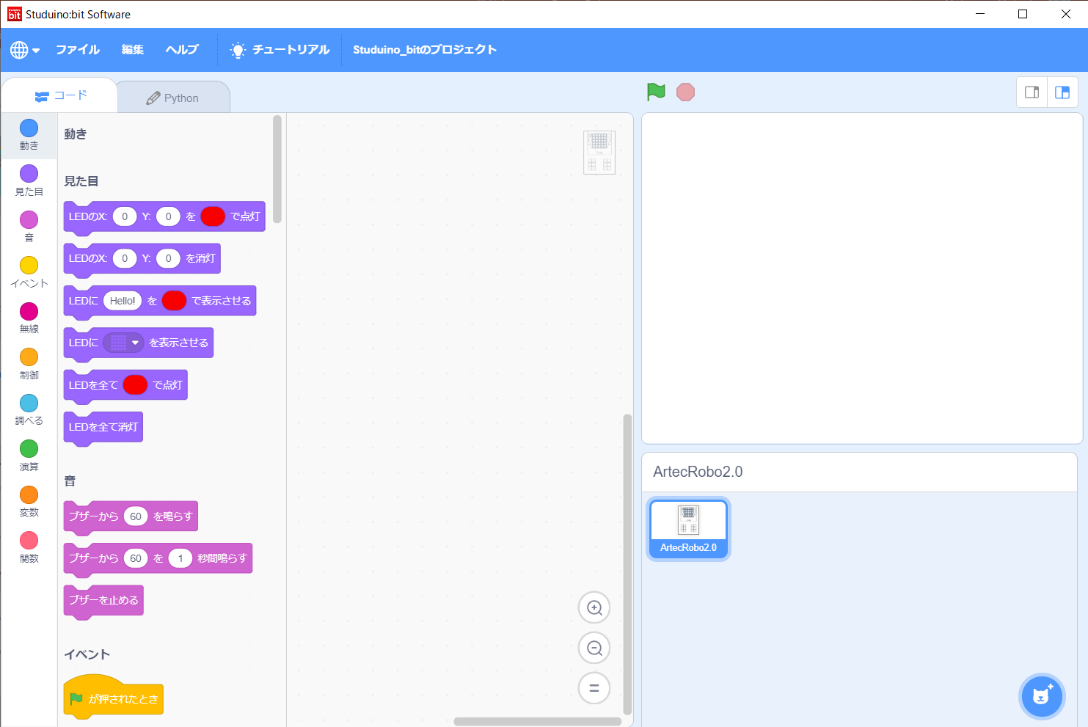 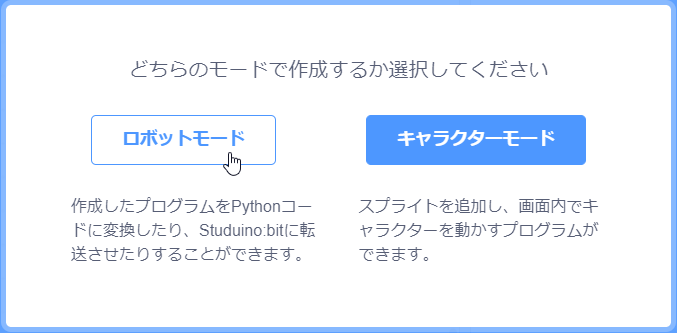 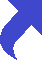 せんたく
ロボットモードを選択します。
Studuino:bitが起動します。
スタデュイーノ：ビット
きどう
せつぞく
スタデュイーノ：ビット
Studuino:bitとメインユニットを接続しよう
スタデュイーノ：ビット
へんしゅう
せつぞく
えら
Studuino:bitの「編集」から「接続」を選びます。
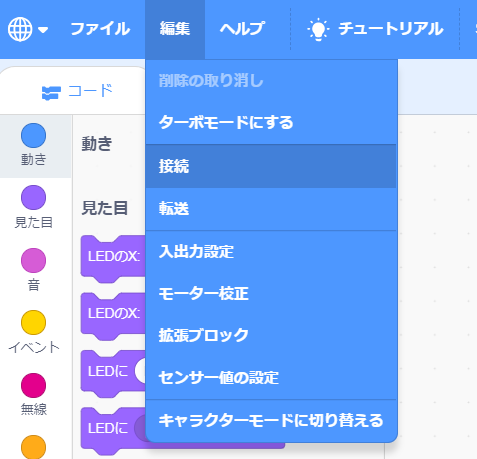 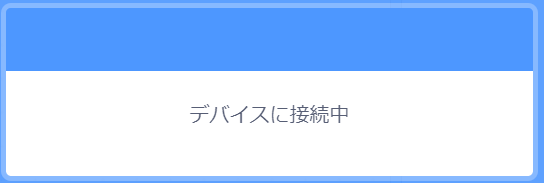 センサーボードが
表示されます。
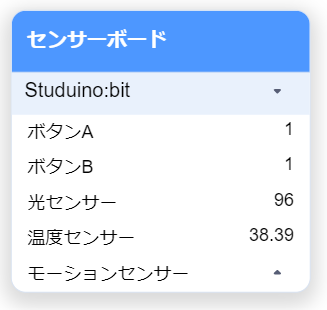 センサーボードには
装置の値が表示されるよ。
ひょうじ
そうち
あたい
ひょうじ
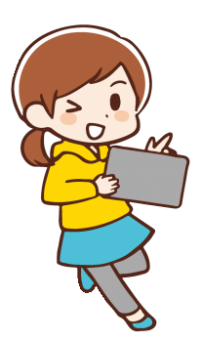 にゅうしゅつりょくせってい
入出力設定をしよう
にゅうしゅつりょくせってい
スタデュイーノ：ビット
へんしゅう
えら
Studuino:bitの「編集」から「入出力設定」を選びます。
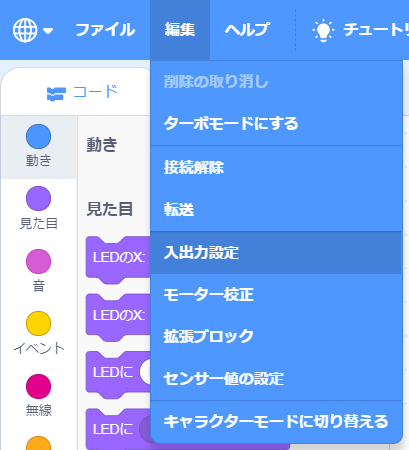 プログラムを作る前に、拡張ユニットの、
どこに、何が接続されたかを設定するよ！
つく
まえ
かくちょう
せつぞく
せってい
なに
入力（INPUT）：
　ロボットが指令を受けとるセンサーを指定します。
出力（OUTPUT）：
　指令を基にロボットを動かすパーツを指定します。
にゅうりょく
インプット
しれい
う
してい
しゅつりょく
アウトプット
もと
うご
してい
しれい
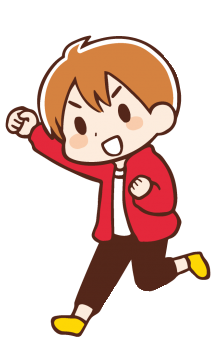 にゅうしゅつりょくせってい
入出力設定をしよう
入力、出力それぞれパーツを選択して、OKボタンを押します。
にゅうりょく
しゅつりょく
せんたく
お
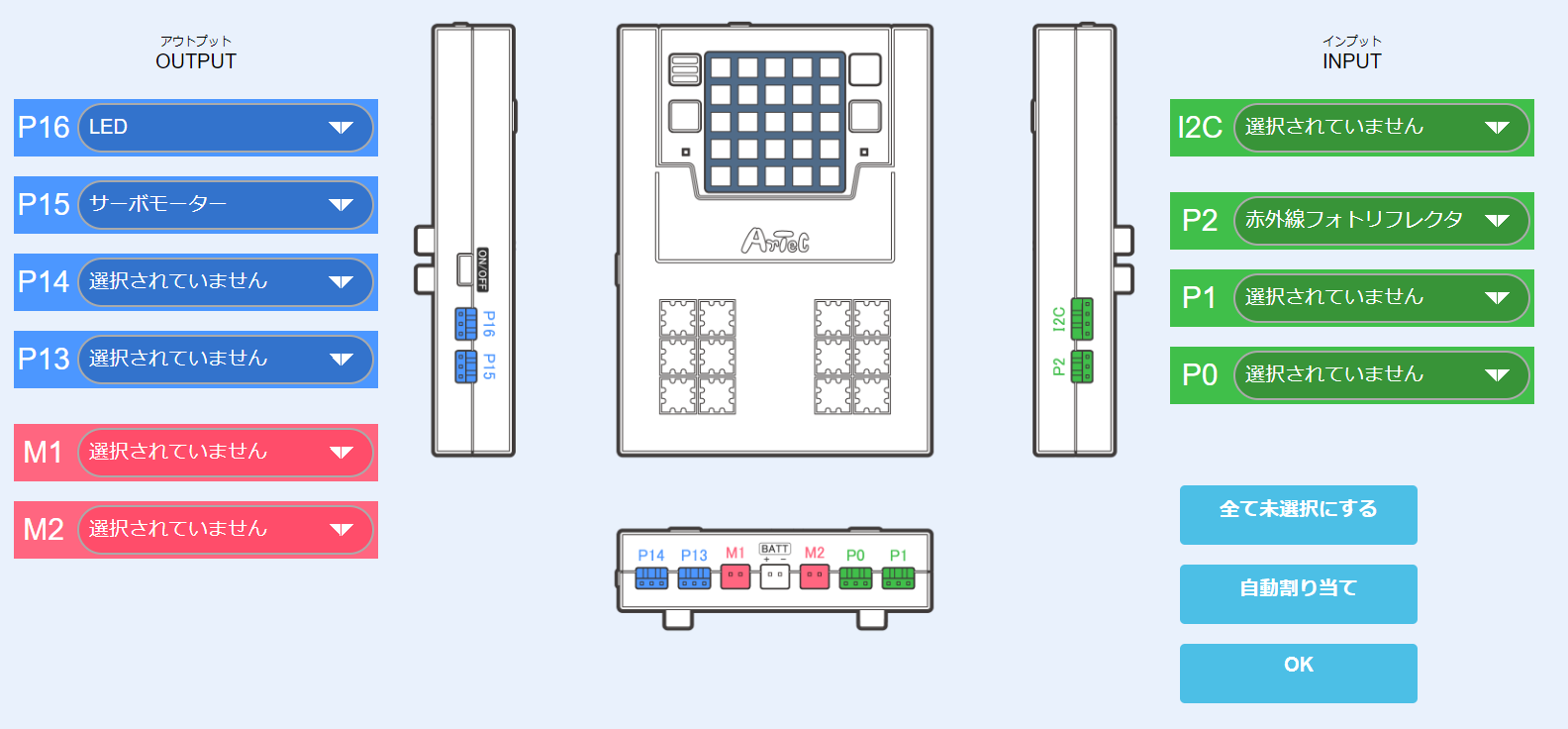 入力：P2…赤外線フォトリフレクタ
出力：P15…サーボモーター　P16…LED
にゅうりょく
せきがいせん
しゅつりょく
うご
ロボットを動かそう！
おぼ
めいれい
命令をアーテックロボに覚えさせよう！
せきがいせん
あたい
かくにん
赤外線フォトリフレクタの値を確認しよう
赤外線フォトリフレクタに向けてリモコンのボタンを押してみよう
せきがいせん
む
お
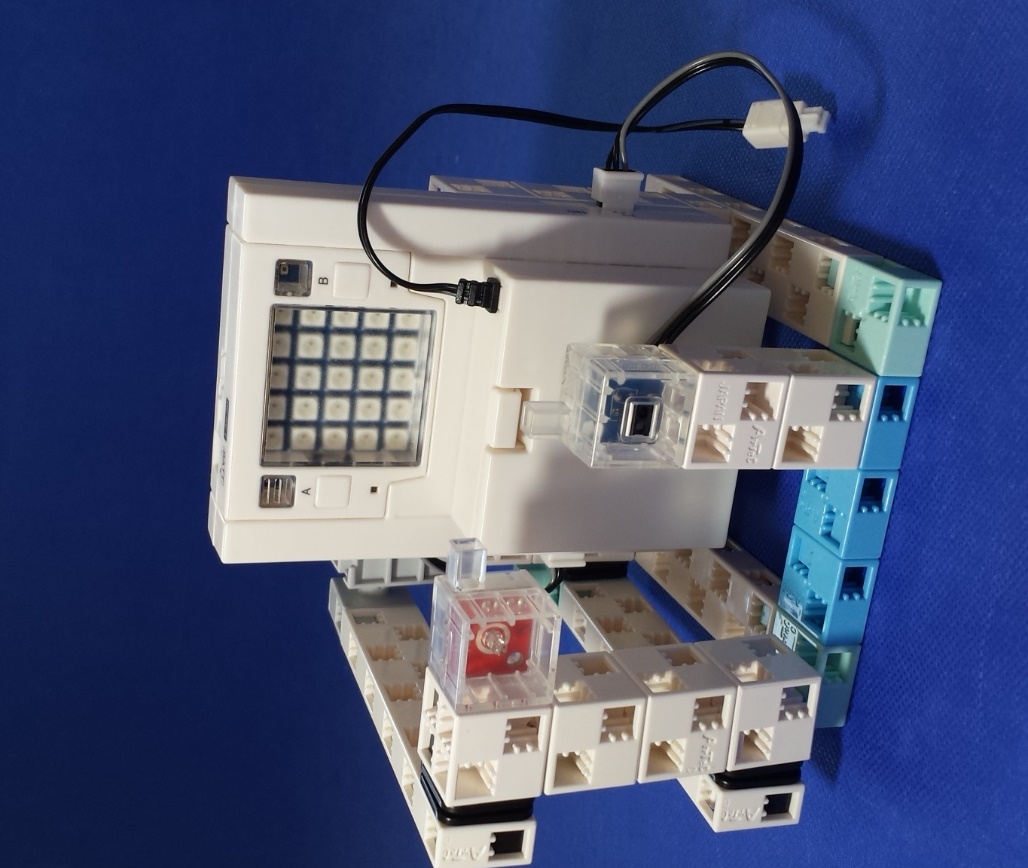 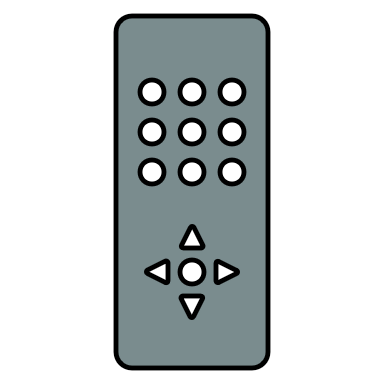 せきがいせん
あたい
かくにん
赤外線フォトリフレクタの値を確認しよう
リモコンのボタンを押したとき
何もしないとき
お
なに
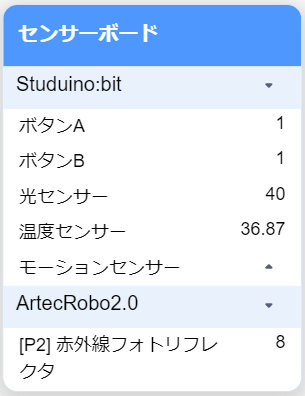 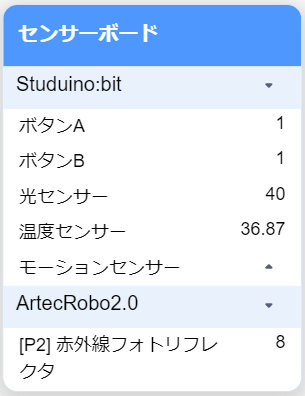 98
5～20
70～100
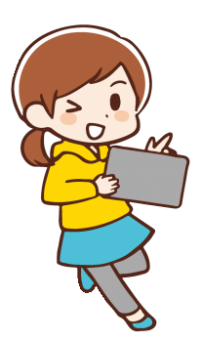 リモコンから出る光が当たると数値が大きくなるね！
で
ひかり
あ
すうち
おお
ひか
メインユニットのLEDを光らせよう
リモコンの光が当たったとき、メインユニットのLEDが光るようにしよう！
ひか
ひかり
あ
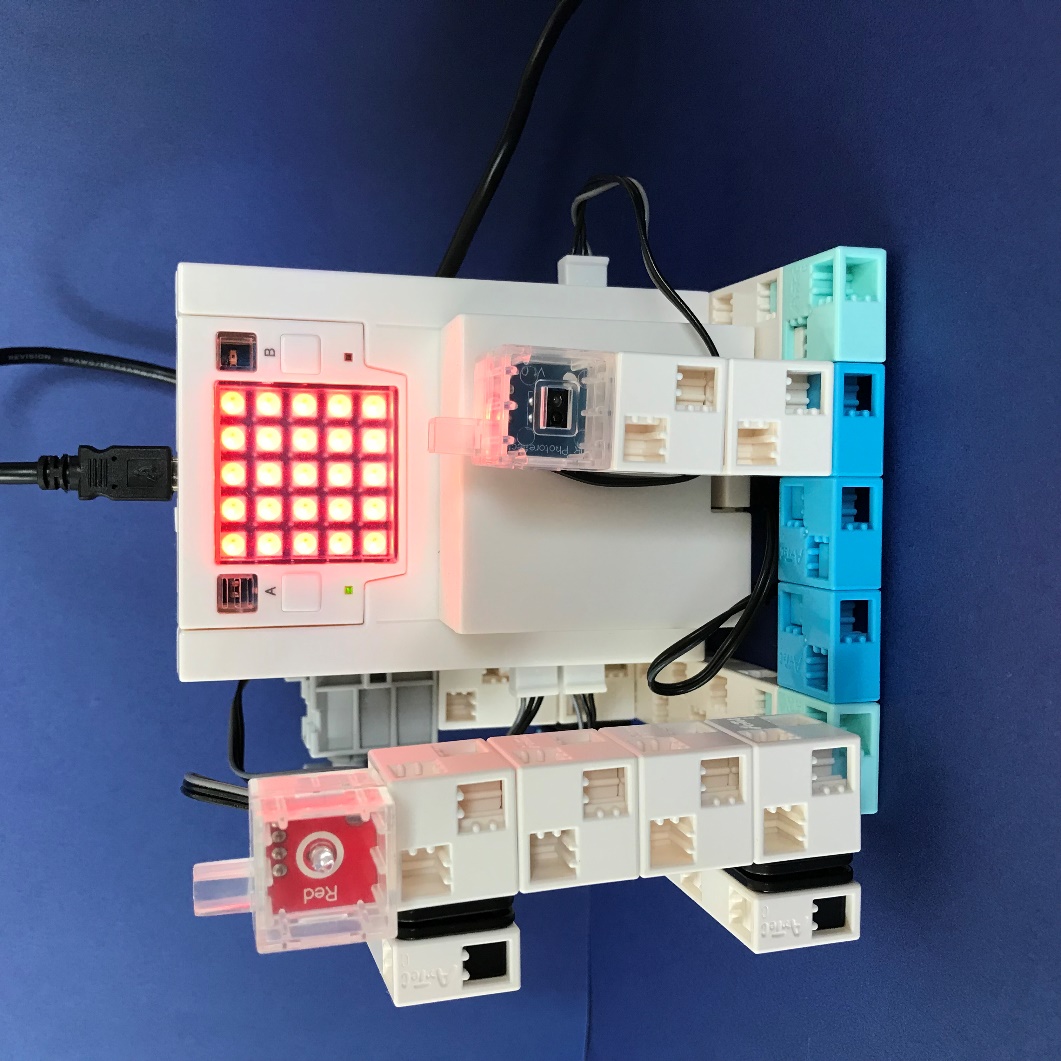 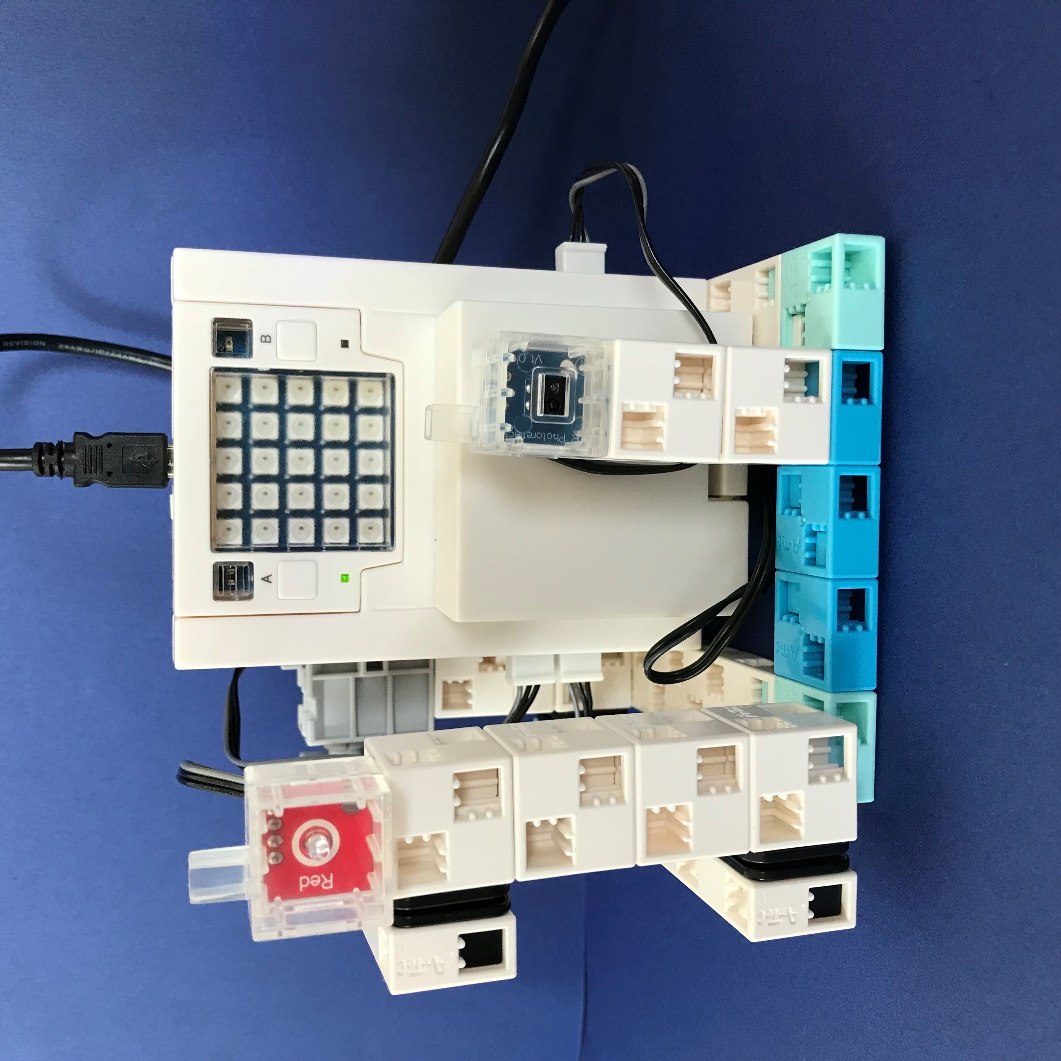 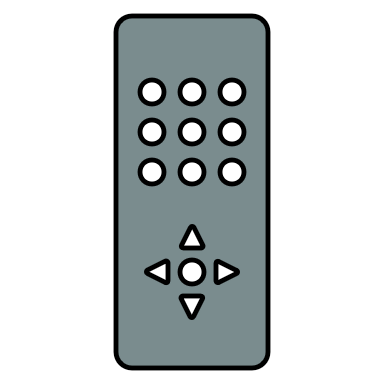 ひか
メインユニットのLEDを光らせよう
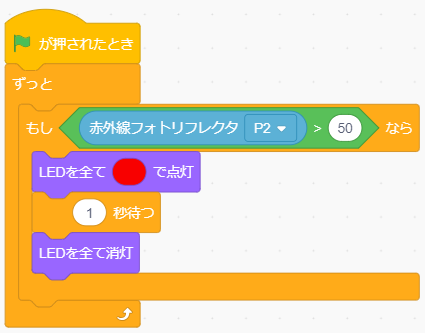 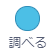 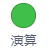 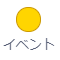 「イベント」から　　　　　を選ぶ。
えら
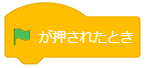 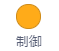 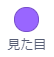 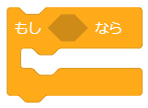 「制御」から　　　　　を選ぶ。
えら
せいぎょ
「演算」から　　　　　を選び、「調べる」から　　　　　　　　を入れる。
い
しら
えんざん
えら
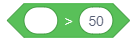 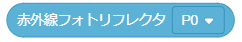 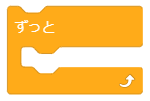 「見た目」から　　　　　　　を選ぶ。
「制御」から　　　　　を選ぶ。
め
み
えら
えら
せいぎょ
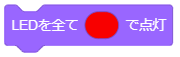 「制御」から　　　　　を選ぶ。
えら
せいぎょ
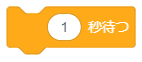 「見た目」から　　　　を選ぶ。
め
み
えら
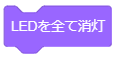 ひか
メインユニットのLEDを光らせよう
プログラムをパソコンに保存しよう！
ほぞん
ファイル　　→　「コンピュータに保存する」を選択する
ほぞん
せんたく
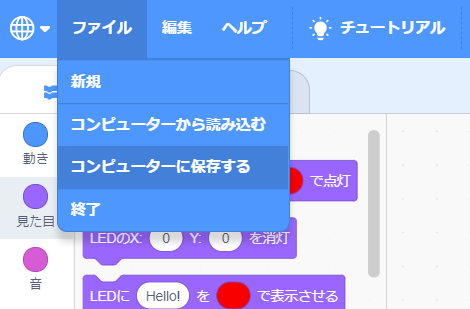 ひか
メインユニットのLEDを光らせよう
ファイル名を「（自分の名前）0601メインユニットてんとう」にして
　　　　　　　　　　　　　　　　　　　　　　　「保存」ボタンを押す。
めい
じぶん
なまえ
ほぞん
お
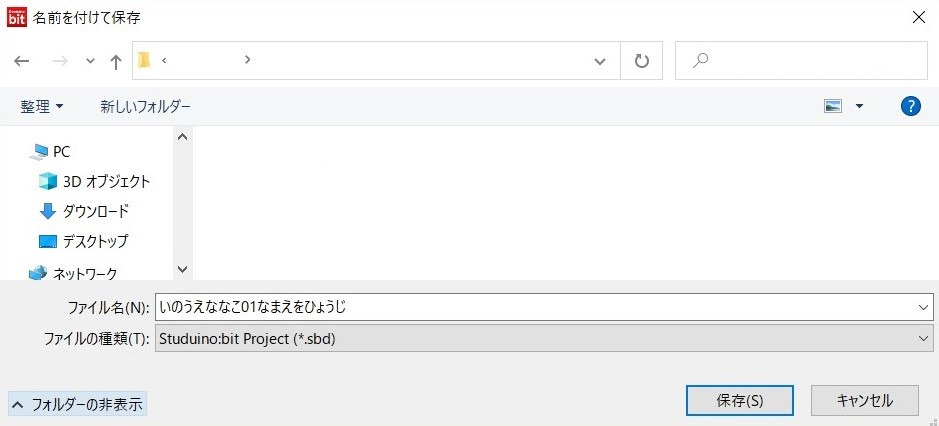 いのうえななこ0601メインユニットてんとう
ひか
メインユニットのLEDを光らせよう
プログラムを動かそう！
うご
studuino-bit の　　を押し、プログラムが動くか確かめよう！
うご
たし
お
スタデュイーノ：ビット
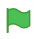 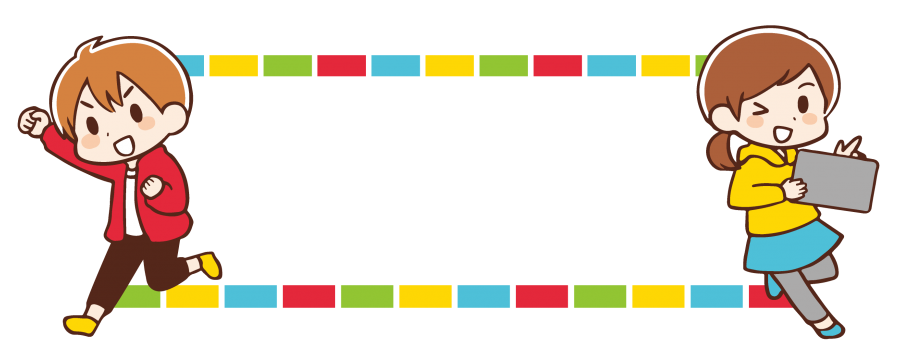 命令通りに動いたかな？
うご
めいれいどお
てんすう
ひょうじ
点数を表示しよう
リモコンの光が当たったとき、LED・赤のブロックを光らせよう。
得点をメインユニットのLEDに表示させよう。
ひかり
あ
あか
ひか
とくてん
ひょうじ
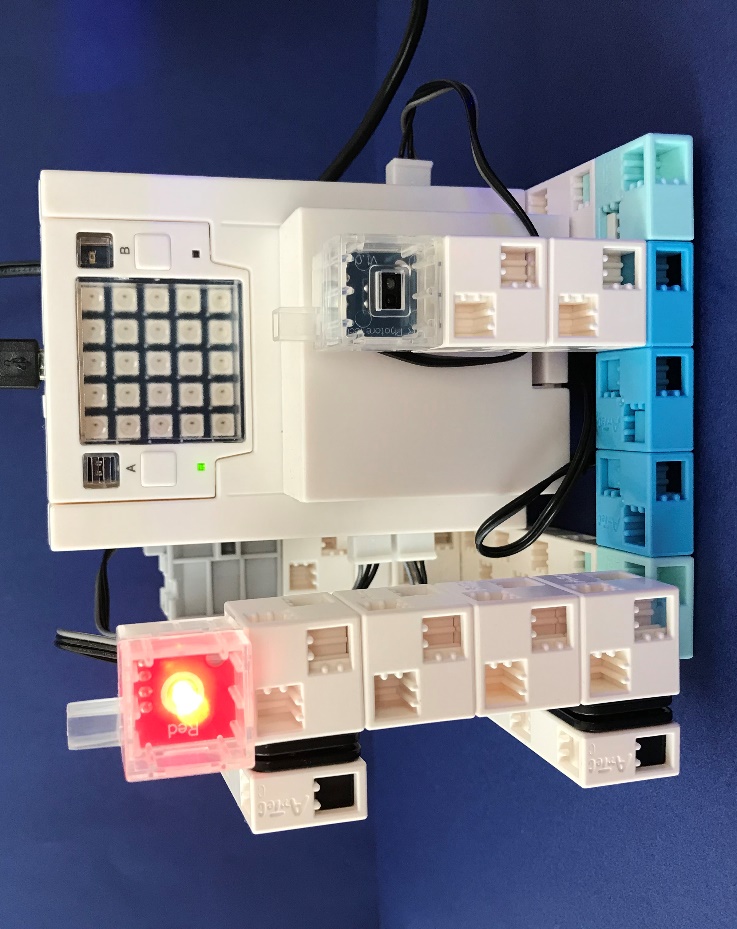 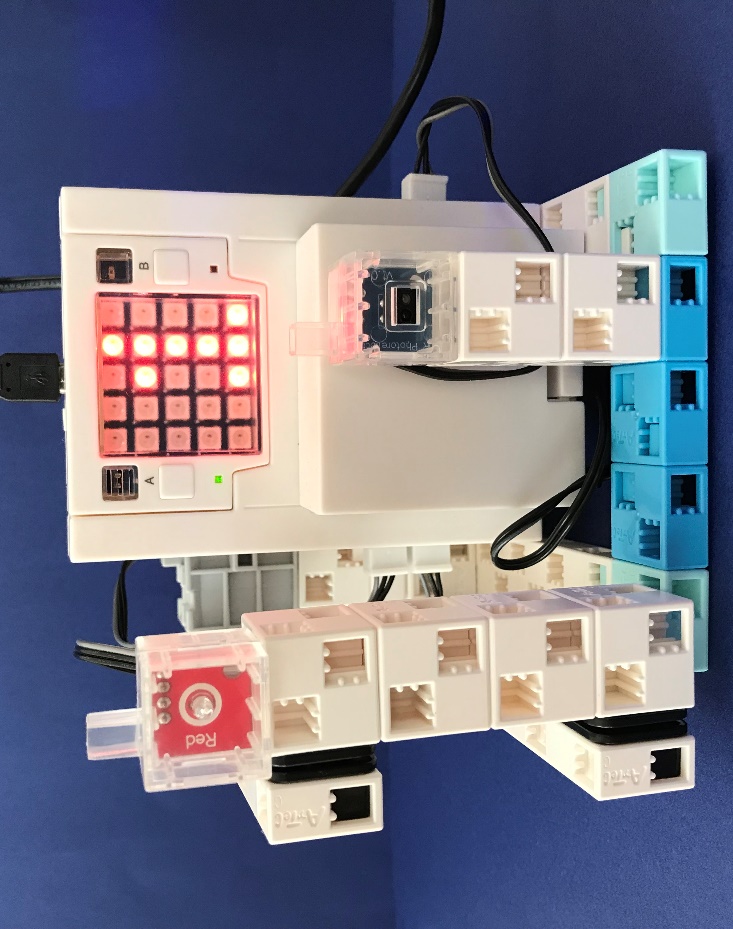 先程作った0601のプログラムを改造して作ろう！
さきほど つく
かいぞう
つく
プログラムを保存しよう！（ファイル名：「（自分の名前）0602てんすうひょうじ」）
ほぞん
めい
じぶん
なまえ
てんすう
ひょうじ
点数を表示しよう
点数を保存する「変数」を準備しよう
とくてん
ほぞん
へんすう
じゅんび
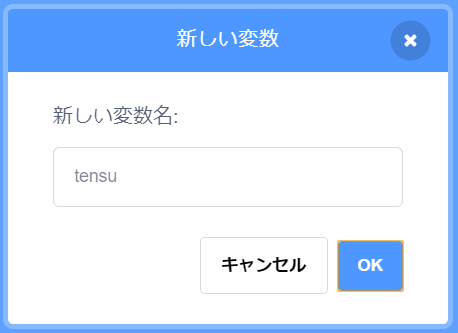 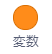 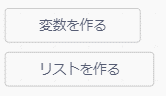 「変数」から「変数を作る」を選ぶ。
へんすう
へんすう
つく
えら
新しい変数名に、
変数の名前「tensu」を入力して、OKを押す。
あたら
へんすうめい
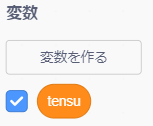 お
にゅうりょく
へんすう
なまえ
てんすう
ひょうじ
点数を表示しよう
LED・赤のブロックを光らせるように、プログラムを変更しよう！
へんこう
あか
ひか
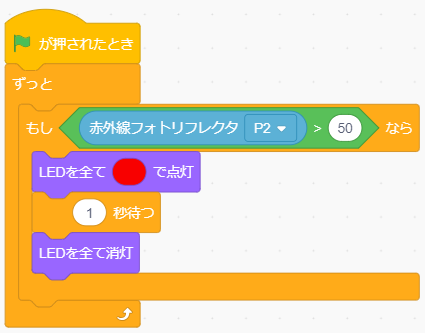 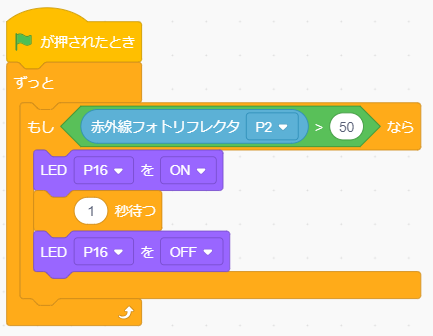 「見た目」から　　　　　　　を選び、
点灯するときは「ON」、消灯するときは「OFF」にする。
め
み
えら
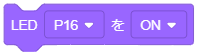 てんとう
しょうとう
てんすう
ひょうじ
点数を表示しよう
当たったときに、点数をカウントするようにしよう！
あ
てんすう
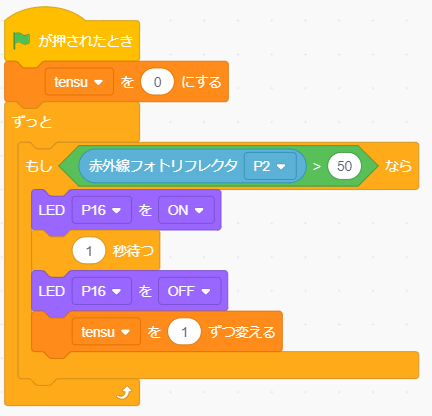 「変数」から　　　　　　　　を選ぶ。
へんすう
えら
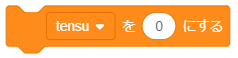 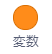 「変数」から
　　　　　　　　　　を選ぶ。
へんすう
えら
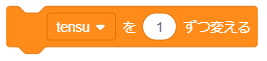 てんすう
ひょうじ
点数を表示しよう
点数をメインユニットのLEDに表示しよう！
てんすう
ひょうじ
「見た目」から　　　　　　　　　を選び、
「変数」から　　を入れて
　　　　　　　　　　にする。
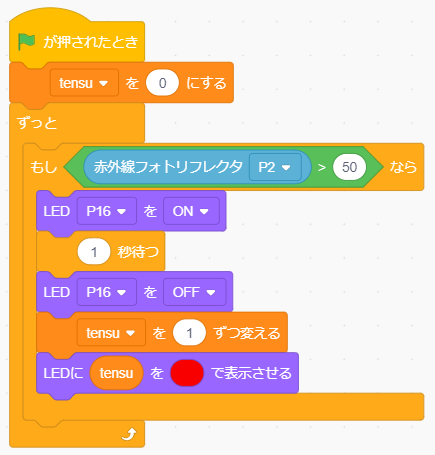 め
み
えら
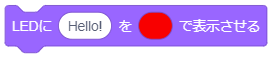 へんすう
い
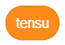 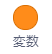 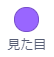 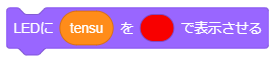 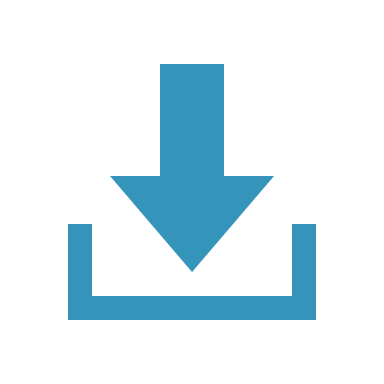 保存
ほぞん
を押して実行してみよう！
お
じっこう
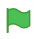 あ
うで
腕を上げよう
リモコンの光が当たったとき、ロボットの腕が上がるようにしよう。
うで
ひかり
あ
あ
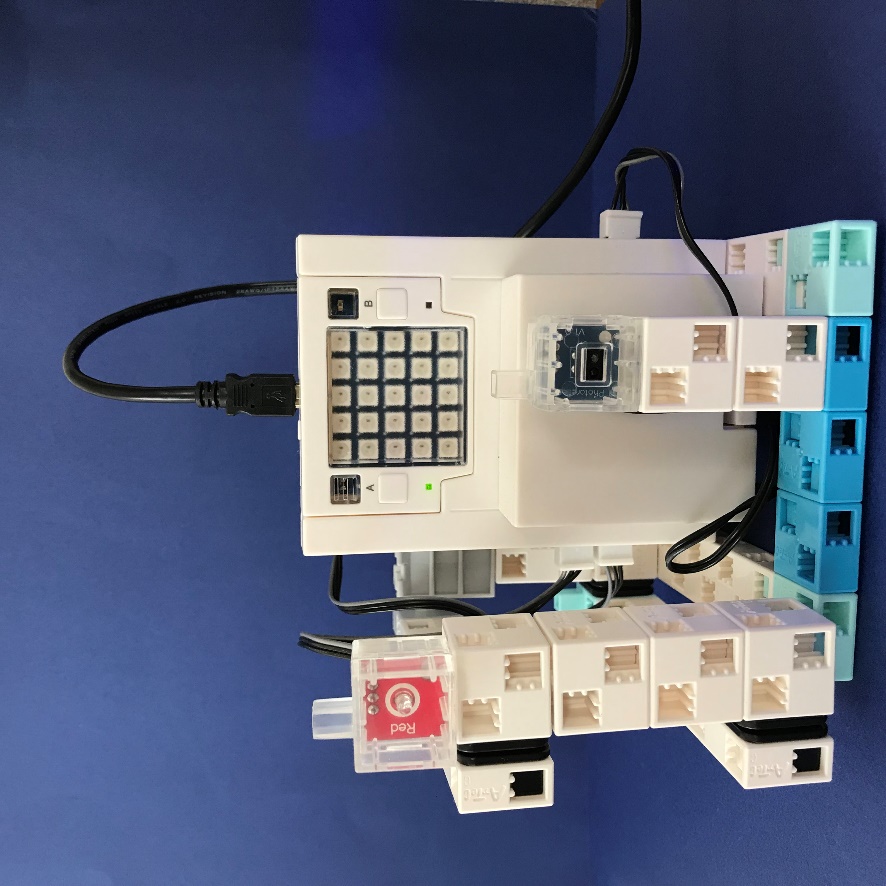 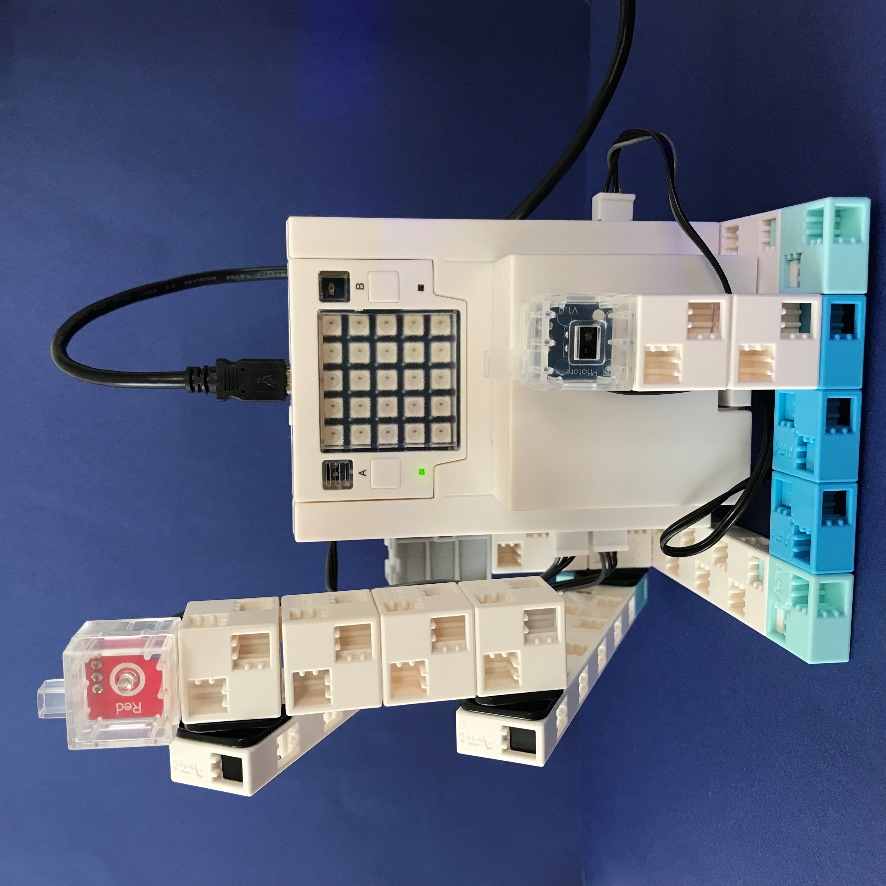 先程作った0602のプログラムを改造して作ろう！
さきほど つく
かいぞう
つく
プログラムを保存しよう！（ファイル名：「（自分の名前）0603うでをあげる」）
ほぞん
めい
じぶん
なまえ
あ
うで
腕を上げよう
腕を上げたとき…60～80
腕を下げたとき…0～10
あ
さ
うで
うで
サーボモーターの動きを確認しよう
かくにん
うご
「動き」から　　　　　　　　　　　を選び、矢印を動かして、動きを確認する。
うご
えら
やじるし
うご
うご
かくにん
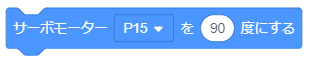 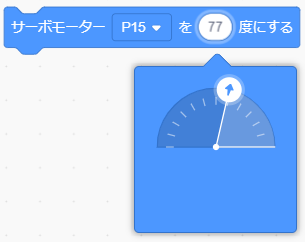 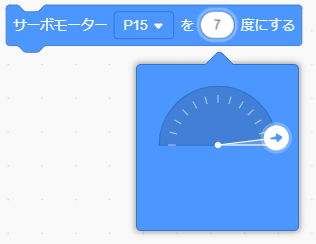 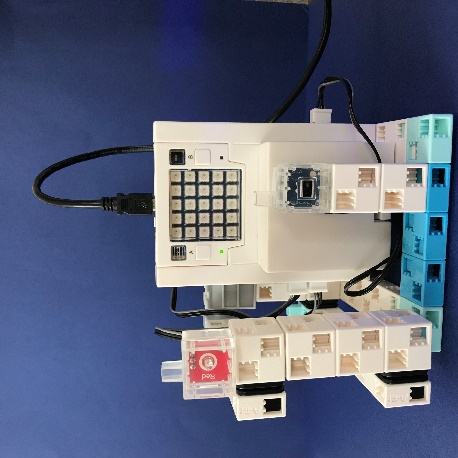 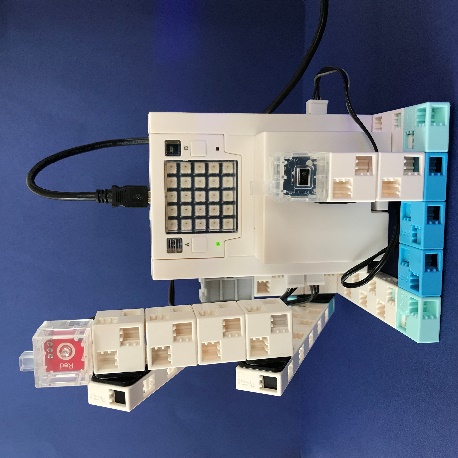 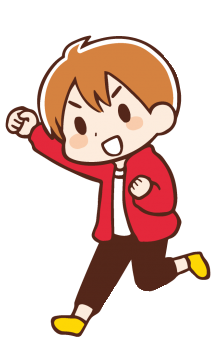 キミのロボットで測定した結果を使って、
プログラミングを進めよう！！
そくてい
けっか
つか
すす
あ
うで
腕を上げよう
腕を上げたとき…60～80
腕を下げたとき…0～10
あ
さ
うで
うで
サーボモーターの動きを確認しよう
かくにん
うご
「動き」から　　　　　　　　　　　を選び、矢印を動かして、動きを確認する。
うご
えら
やじるし
うご
うご
かくにん
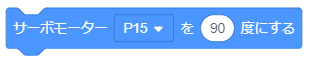 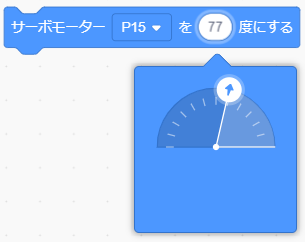 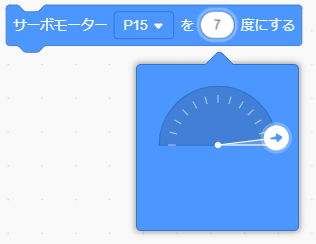 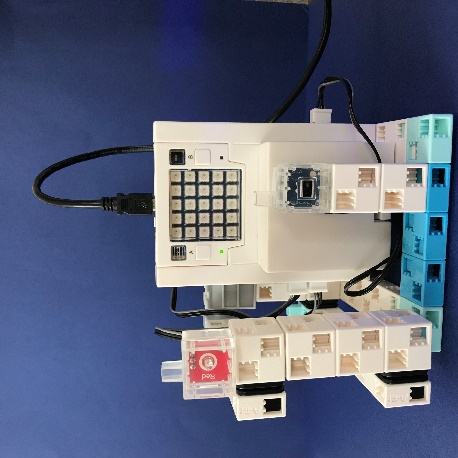 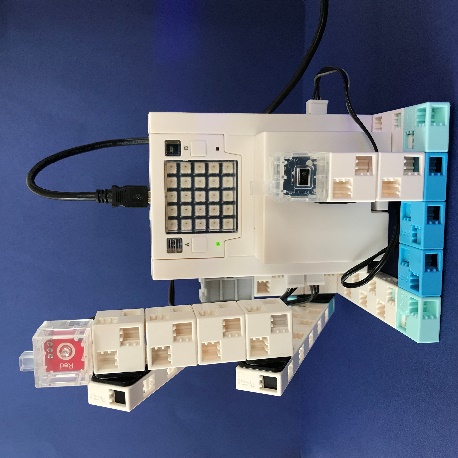 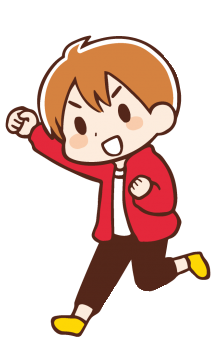 キミのロボットで測定した結果を使って、
プログラミングを進めよう！！
そくてい
けっか
つか
すす
あ
うで
腕を上げよう
「動き」から　　　　　　　　　　を選び、
「5度」 「75度」にする。
えら
うご
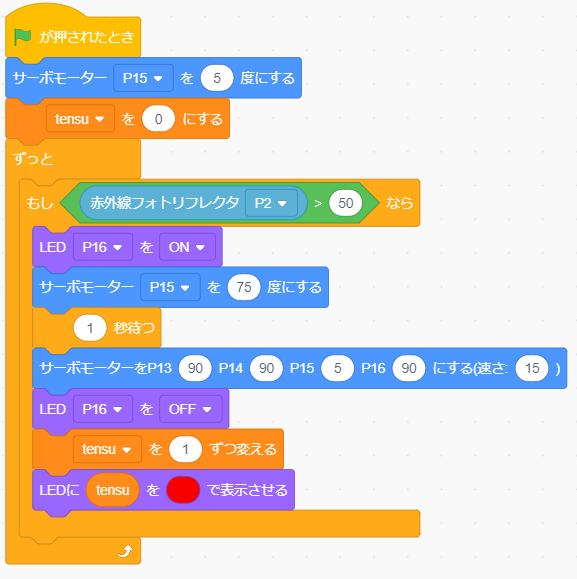 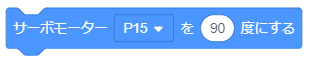 ど
ど
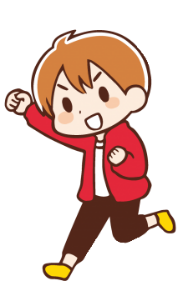 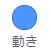 角度はキミが確認した
結果を使ってね！
かくど
かくにん
「動き」から
　　　　　　　　　　　　　　　　　　を選ぶ。
うご
けっか
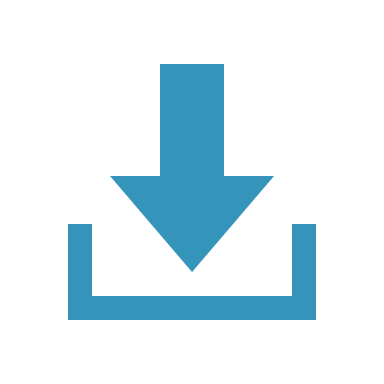 つか
えら
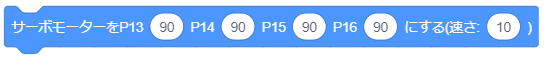 P15を「5度」、速さを 「15」にする。
ど
はや
保存
ほぞん
を押して実行してみよう！
お
じっこう
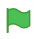 ステップアップ！
すこ
うご
ついか
ふくざつ
少し複雑な動きを追加しよう！
き
せいげんじかん
制限時間を決めよう
一定の時間が経過したらゲームが終了するようにしよう。
最後に合計点を青色で表示しよう。
しゅうりょう
いってい
じかん
けいか
あおいろ
ひょうじ
ごうけいてん
さいご
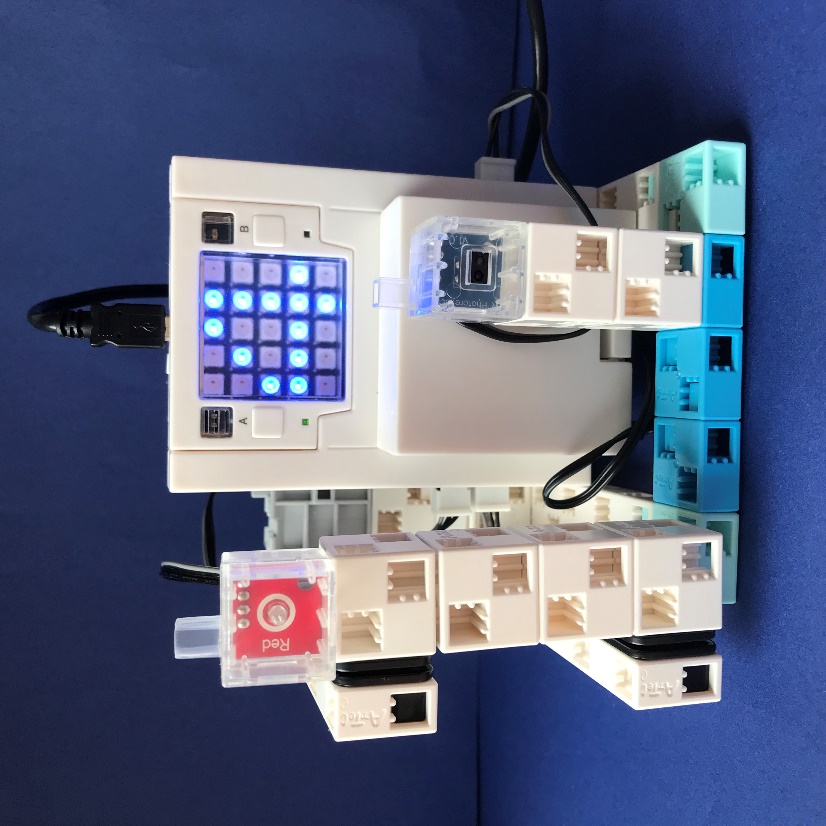 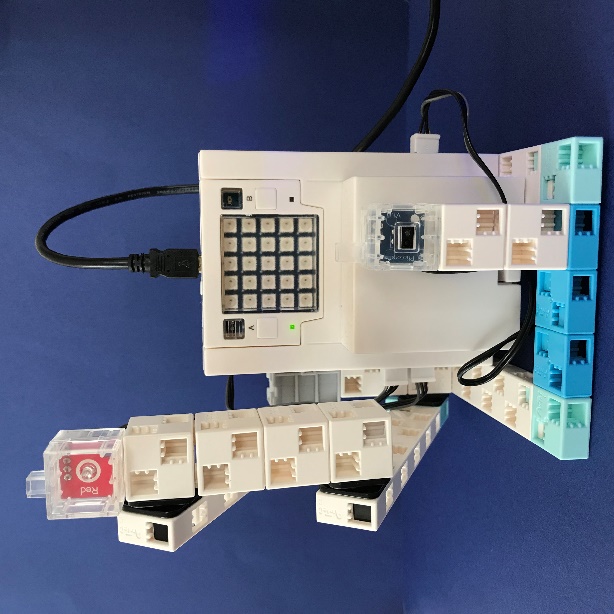 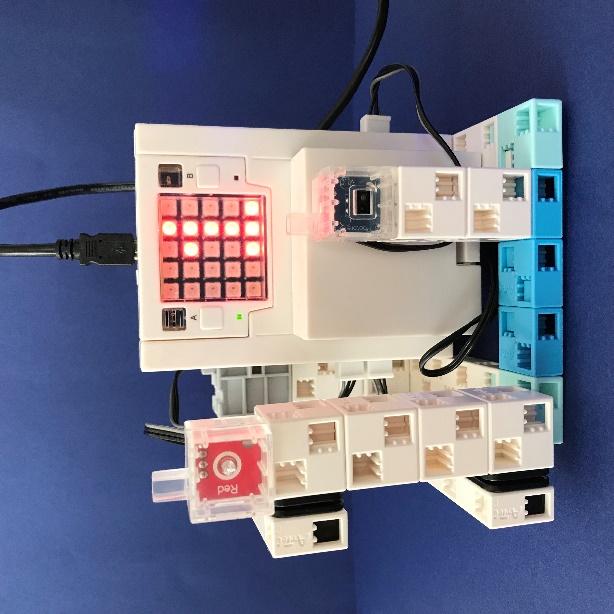 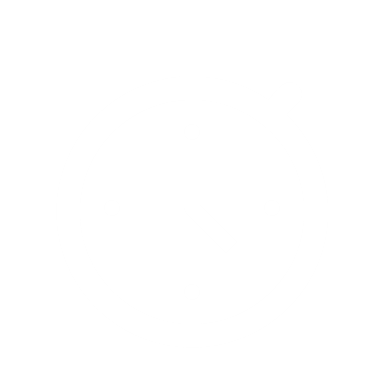 先程作った0603のプログラムを改造して作ろう！
さきほど つく
かいぞう
つく
プログラムを保存しよう！（ファイル名：「（自分の名前）0604せいげんじかん」）
ほぞん
めい
じぶん
なまえ
き
せいげんじかん
制限時間を決めよう
リモコンの光が当たったときの動きを関数にしよう
ひかり
あ
うご
かんすう
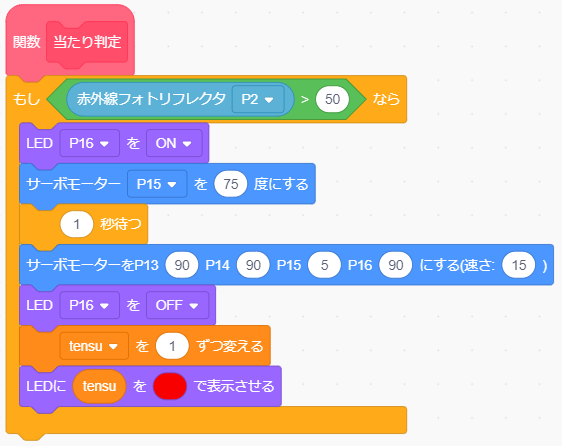 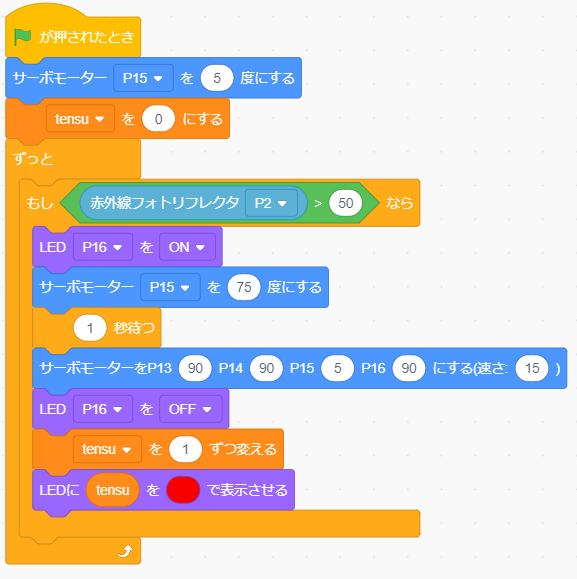 「関数」から「ブロックを作る」を選び、「当たり判定」という名前の関数を作る。
かんすう
つく
えら
あ
はんてい
なまえ
かんすう
つく
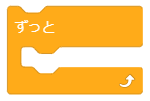 の中にあるブロックを移動する。
いどう
なか
き
せいげんじかん
制限時間を決めよう
時間を設定しよう
じかん
せってい
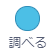 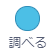 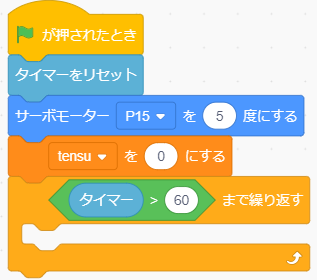 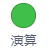 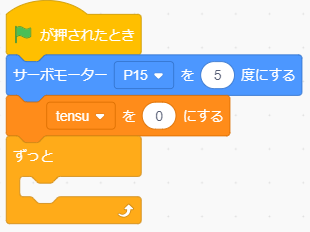 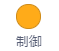 「調べる」から　　　　　を選ぶ。
えら
しら
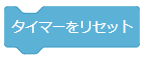 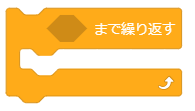 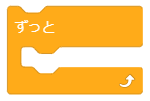 「制御」から　　　　　　　を選び、　　　　　と入れ替える。
えら
い
か
せいぎょ
「演算」から　　　　　を選び、「調べる」から　　　を入れ、
　　　　　　にして　　　　　　　に入れる
い
しら
えんざん
えら
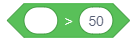 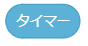 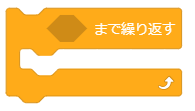 い
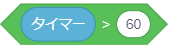 き
せいげんじかん
制限時間を決めよう
当たり判定を設定し、ゲーム終了後に合計点を表示しよう！
あ
はんてい
せってい
しゅうりょうご
ごうけいてん
ひょうじ
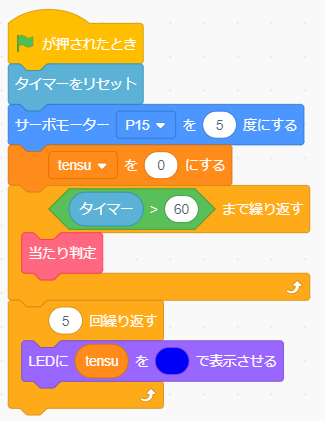 「関数」から　　　を選ぶ。
かんすう
えら
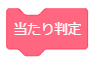 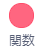 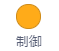 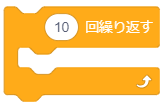 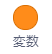 「制御」から　　　　　　を選び、
「5回」に変更する。
えら
せいぎょ
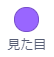 かい
へんこう
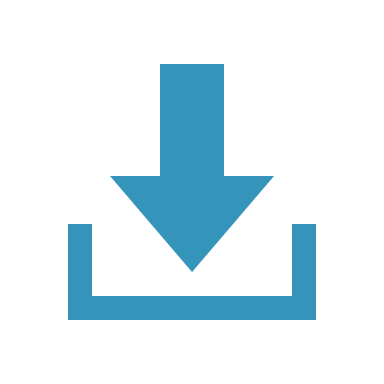 「見た目」から　　　　　　　　　を選び、
「変数」から　　を入れて
　　　　　　　　　　にする。
め
み
えら
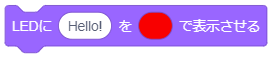 へんすう
い
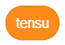 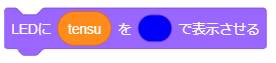 保存
ほぞん
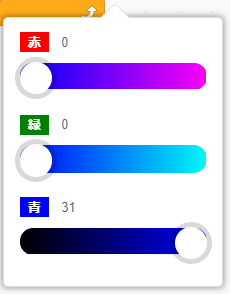 を押して実行してみよう！
お
じっこう
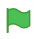 チャレンジ！
うご
もっとおもしろい動きにしてみよう！
はじ
お
ひかり
し
ゲームの始まりと終わりを光で知らせよう
メインユニットのLEDで、ゲームの始まりと終わりを知らせよう。
始まり…赤色で5回点滅　終わり…青色で5回点滅
はじ
お
し
はじ
あかいろ
かい てんめつ
お
あおいろ
かい てんめつ
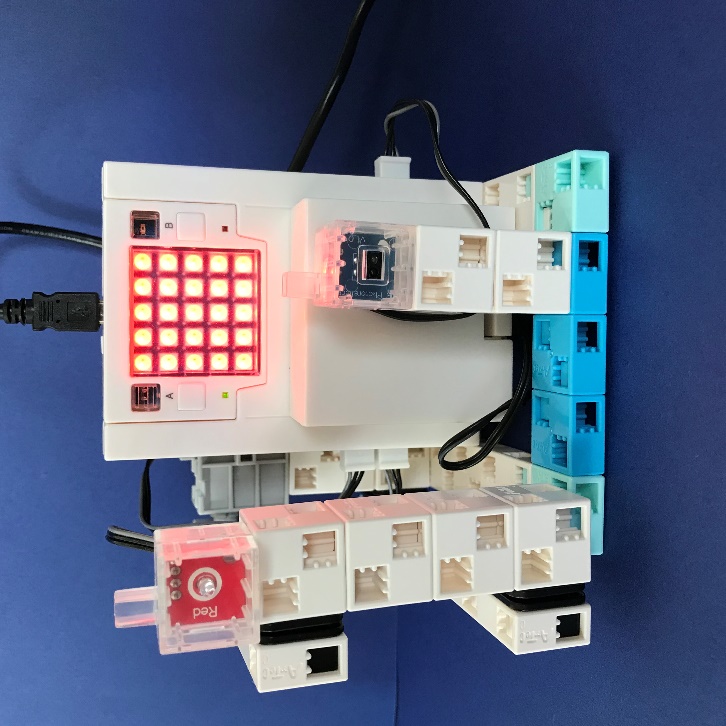 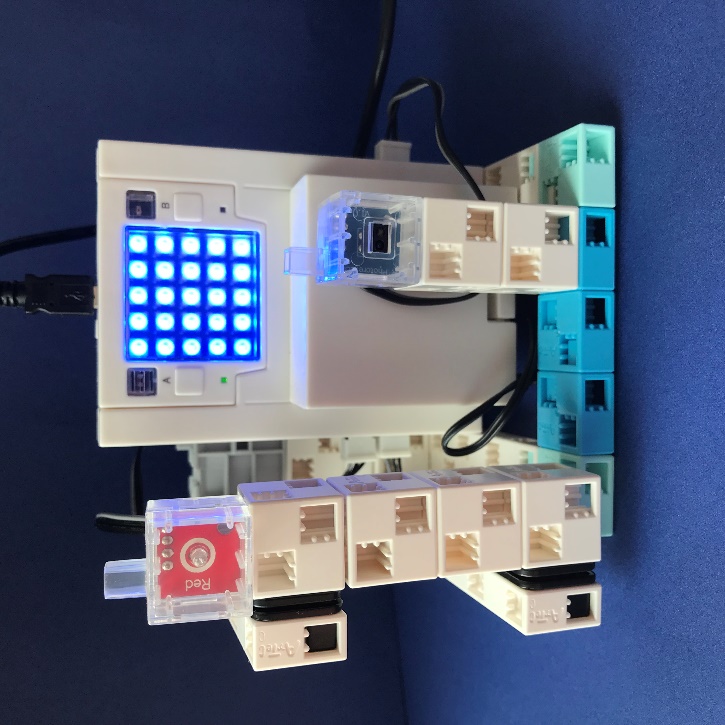 先程作った0604のプログラムを改造して作ろう！
さきほど つく
かいぞう
つく
プログラムを保存しよう！（ファイル名：「（自分の名前）0605ひかりでしらせる」）
ほぞん
めい
じぶん
なまえ
はじ
お
ひかり
し
ゲームの始まりと終わりを光で知らせよう
点滅するプログラムをつくろう
てんめつ
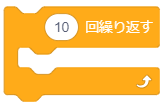 「制御」から　　　　　　を選び、「5回」に変更する。
かい
えら
せいぎょ
へんこう
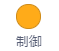 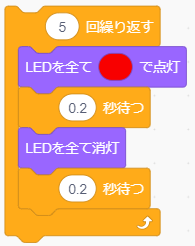 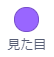 「制御」から　　　　　を選び、「0.2秒」に変更する。
「制御」から　　　　　を選び、「0.2秒」に変更する。
えら
えら
せいぎょ
せいぎょ
びょう
びょう
へんこう
へんこう
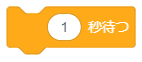 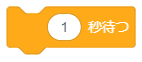 赤色の点滅
てんめつ
あかいろ
「見た目」から　　　　　　　を選ぶ。
め
み
えら
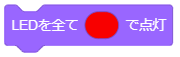 「見た目」から　　　　を選ぶ。
め
み
えら
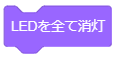 はじ
お
ひかり
し
ゲームの始まりと終わりを光で知らせよう
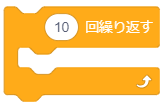 「制御」から　　　　　　を選び、「5回」に変更する。
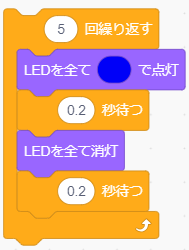 かい
えら
せいぎょ
へんこう
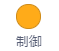 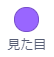 「見た目」から　　　　　　　を選び、
　　　　　　　にする。
め
み
えら
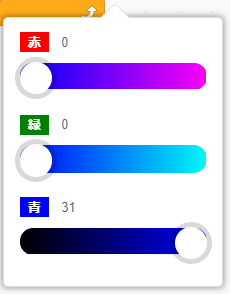 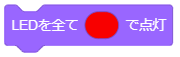 あかいろ
さんこう
赤色のプログラムを参考につくってみよう！
どんなプログラムにしたらいいかわかるかな？
「制御」から　　　　　を選び、「0.2秒」に変更する。
「制御」から　　　　　を選び、「0.2秒」に変更する。
えら
えら
せいぎょ
せいぎょ
びょう
びょう
へんこう
へんこう
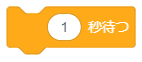 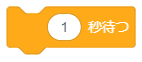 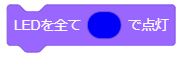 青色の点滅
てんめつ
あおいろ
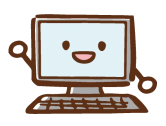 「見た目」から　　　　を選ぶ。
め
み
えら
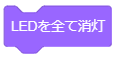 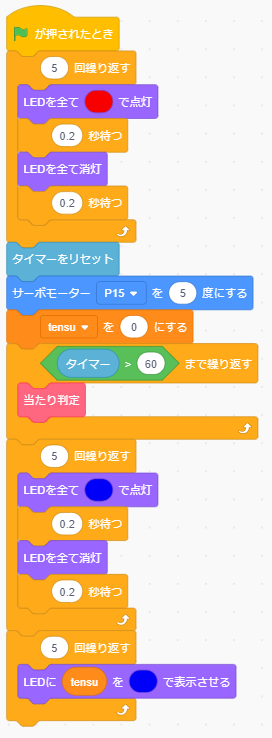 はじ
お
ひかり
し
ゲームの始まりと終わりを光で知らせよう
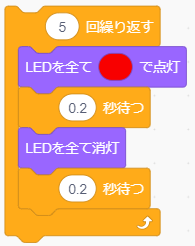 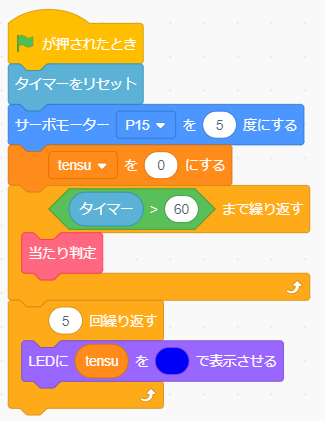 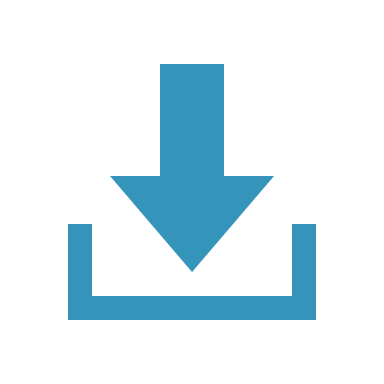 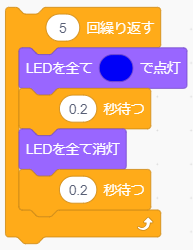 保存
ほぞん
先に作ったプログラムに入れる。
い
さき
つく
を押して実行してみよう！
お
じっこう
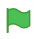 お
はじ
Aボタンを押したときにゲームが始まるようにしよう
ゲームが終わった後でも、
　　　　Aボタンを押したらゲームが始まるようにしよう
お
あと
はじ
お
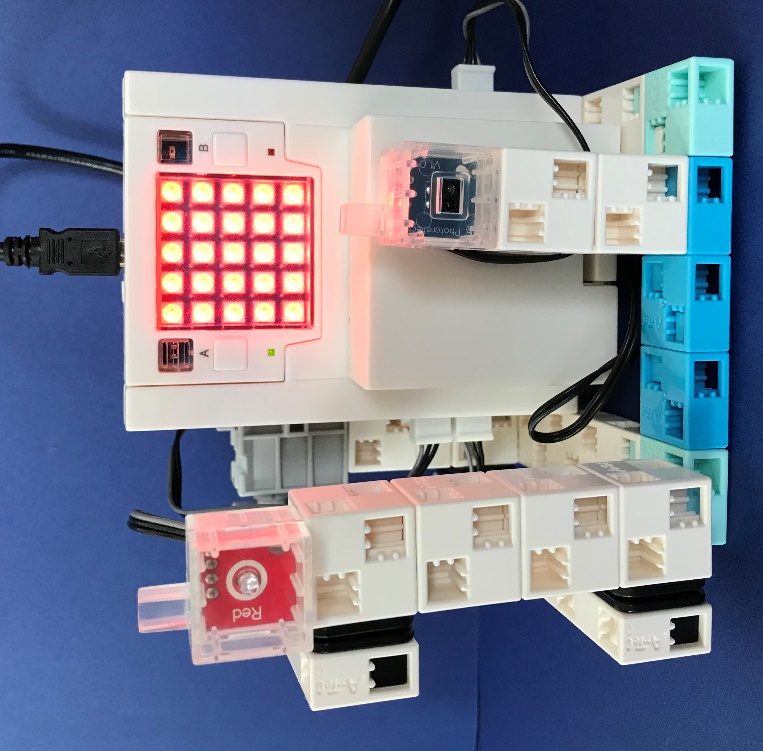 先程作った0605のプログラムを改造して作ろう！
さきほど つく
かいぞう
つく
プログラムを保存しよう！（ファイル名：「（自分の名前）0606Aボタンではじめる」）
ほぞん
めい
じぶん
なまえ
お
はじ
Aボタンを押したときにゲームが始まるようにしよう
ゲーム全体を関数にしよう
かんすう
ぜんたい
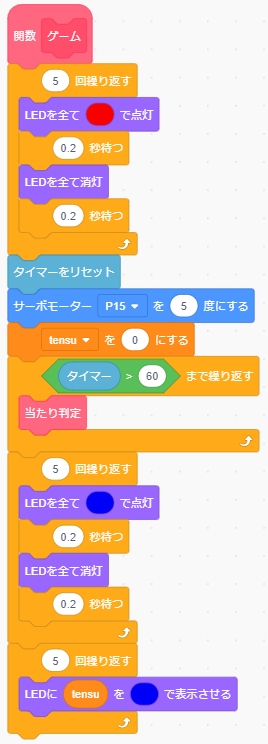 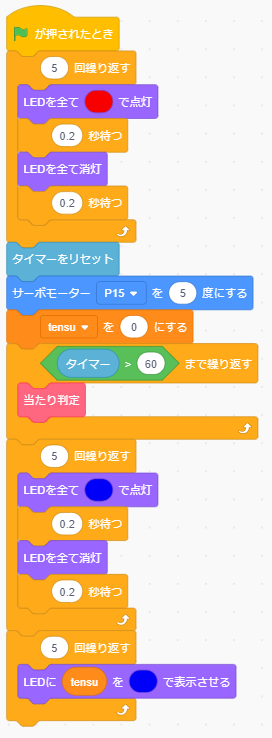 「関数」から「ブロックを作る」を選び、
「ゲーム」という名前の関数を作る。
かんすう
つく
えら
なまえ
かんすう
つく
に続くブロックを移動する。
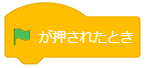 いどう
つづ
お
はじ
Aボタンを押したときにゲームが始まるようにしよう
Aボタンでの制御を加え、プログラムを完成させよう！
せいぎょ
くわ
かんせい
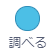 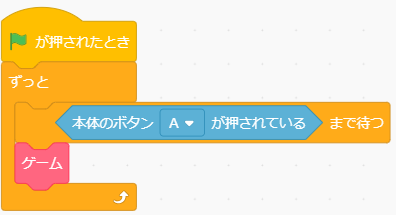 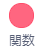 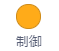 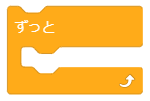 「制御」から　　　　　を選ぶ。
えら
せいぎょ
かんすう
ゲームのプログラムは関数にしたよ。
どんな時にこの関数を呼び出せばよいか考えてみよう！
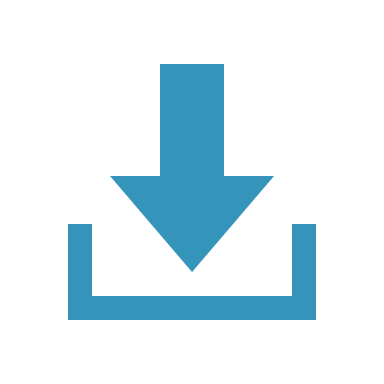 とき
かんすう
よ
だ
かんが
「制御」から　　　　　　を選び、「調べる」の　　　　　　　　　　を入れる。
い
せいぎょ
えら
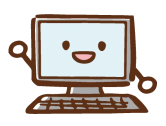 しら
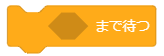 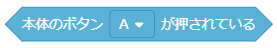 保存
ほぞん
「関数」から　　　を選ぶ。
かんすう
えら
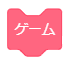 を押して実行してみよう！
お
じっこう
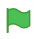 おつかれさまでした！がんばったね！